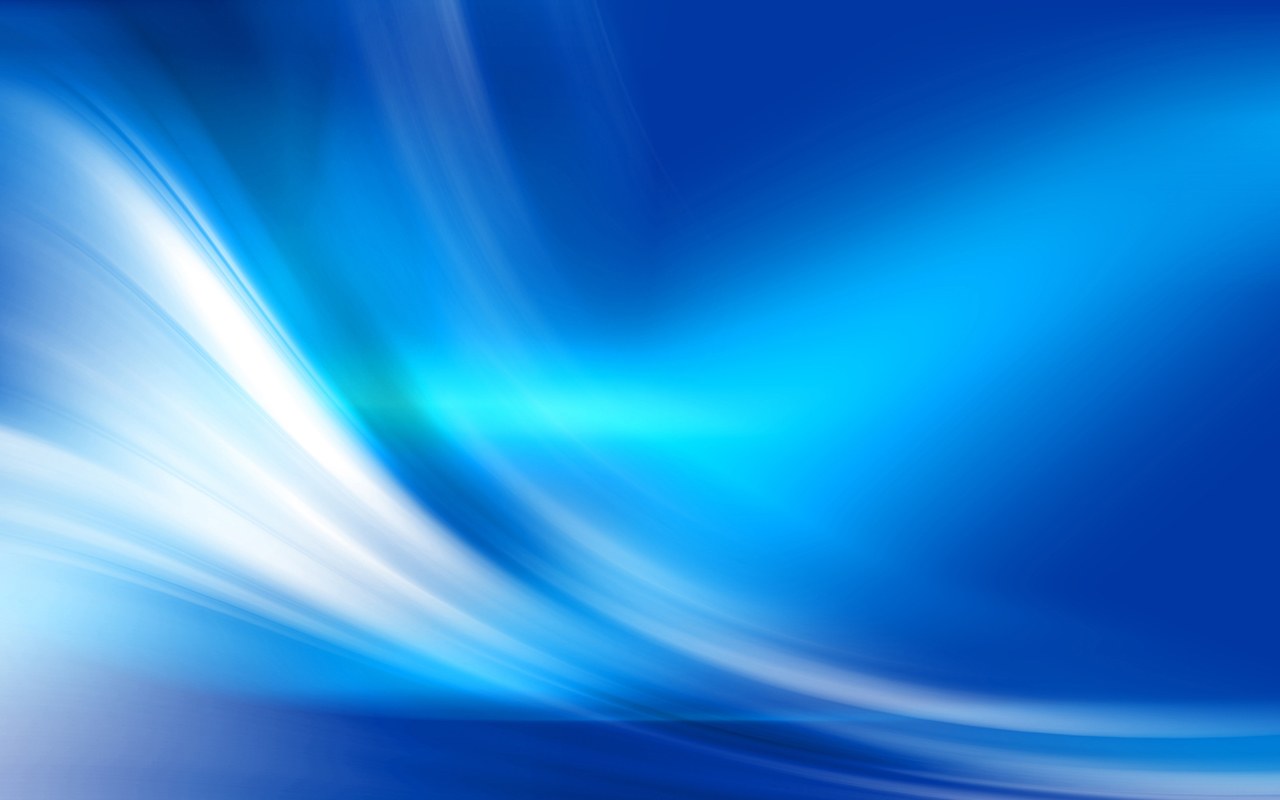 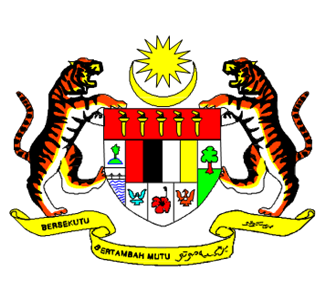 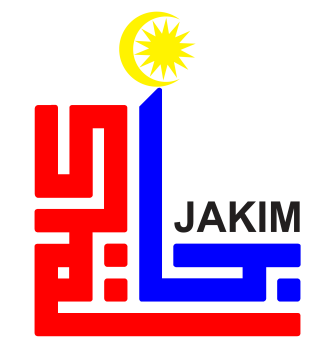 PAHLAWAN NEGARA
TONGGAK KEKUATAN
UMMAH
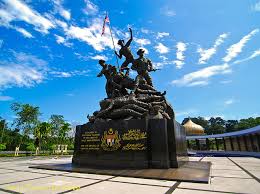 31 Julai 2015/ 15 Syawal  1436H
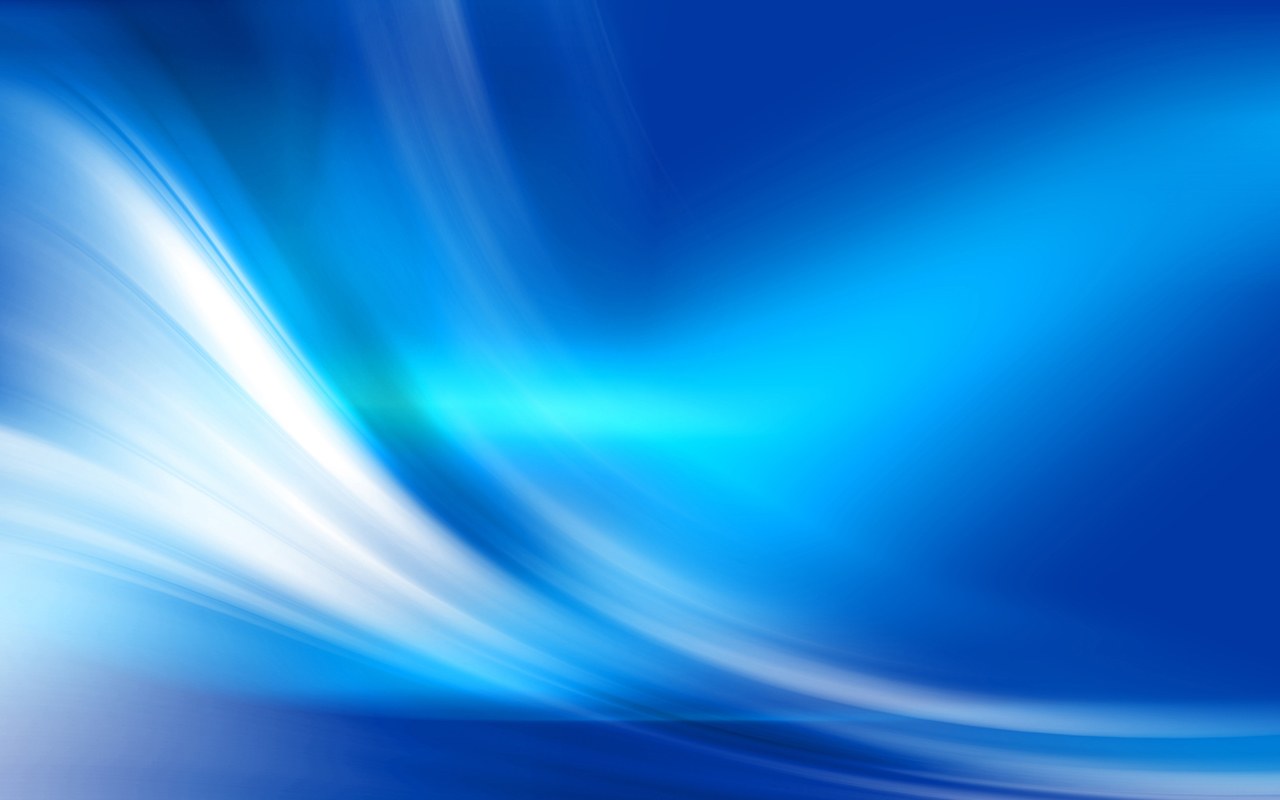 Pujian kepada Allah SWT
اَلْحَمْدُ ِللهِ
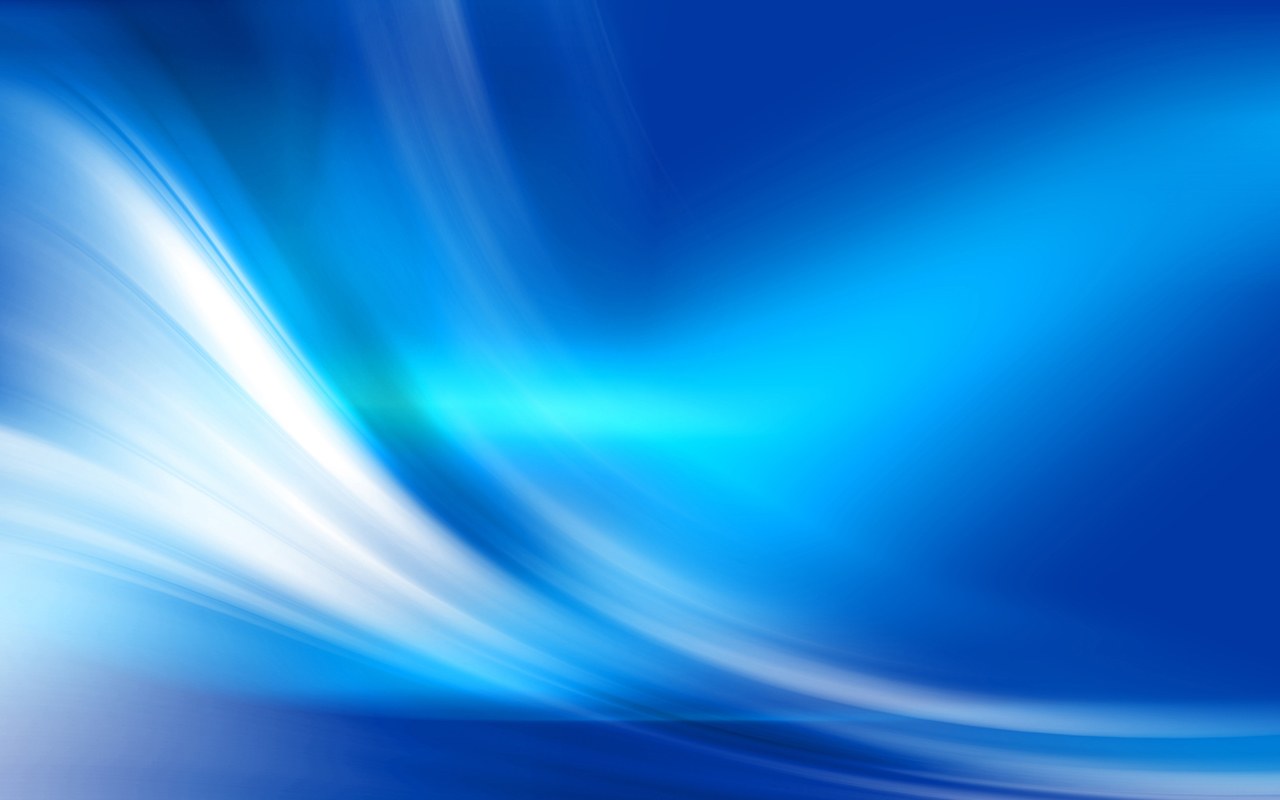 ﯪ ﯫ ﯬ ﯭ ﯮ ﯯ ﯰ ﯱ ﯲ ﯳ
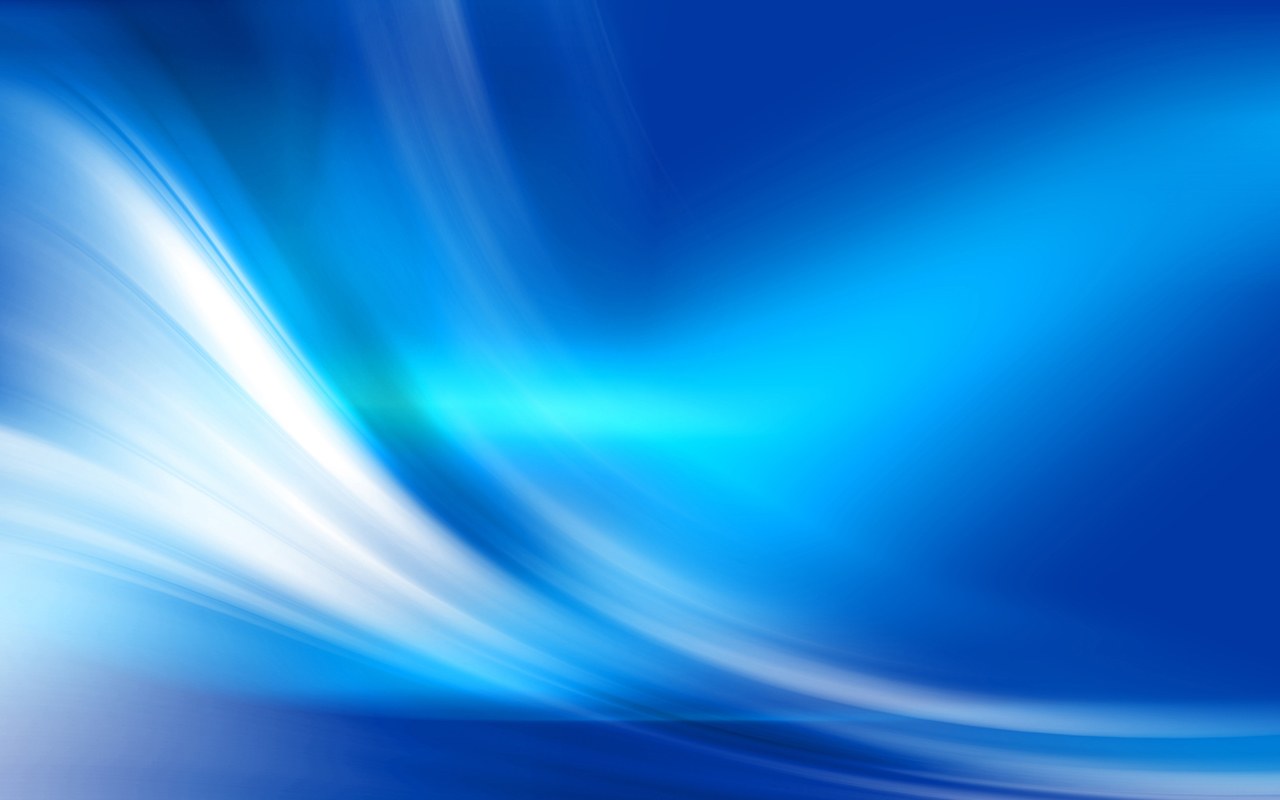 Syahadah
أَشْهَدُ أَنْ لآ إِلَهَ إِلاَّ اللهُ وَحْدَهُ لاَ شَرِيْكَ لَهُ. وَأَشْهَدُ أَنَّ سَيِّدَنَا مُحَمَّدًا عَبْدُهُ وَرَسُوْلُهُ
Aku bersaksi bahawa tiada tuhan yang layak disembah melainkan Allah yang Maha Esa dan aku juga bersaksi bahawa Nabi Muhammad SAW adalah hambaNya dan rasulNya
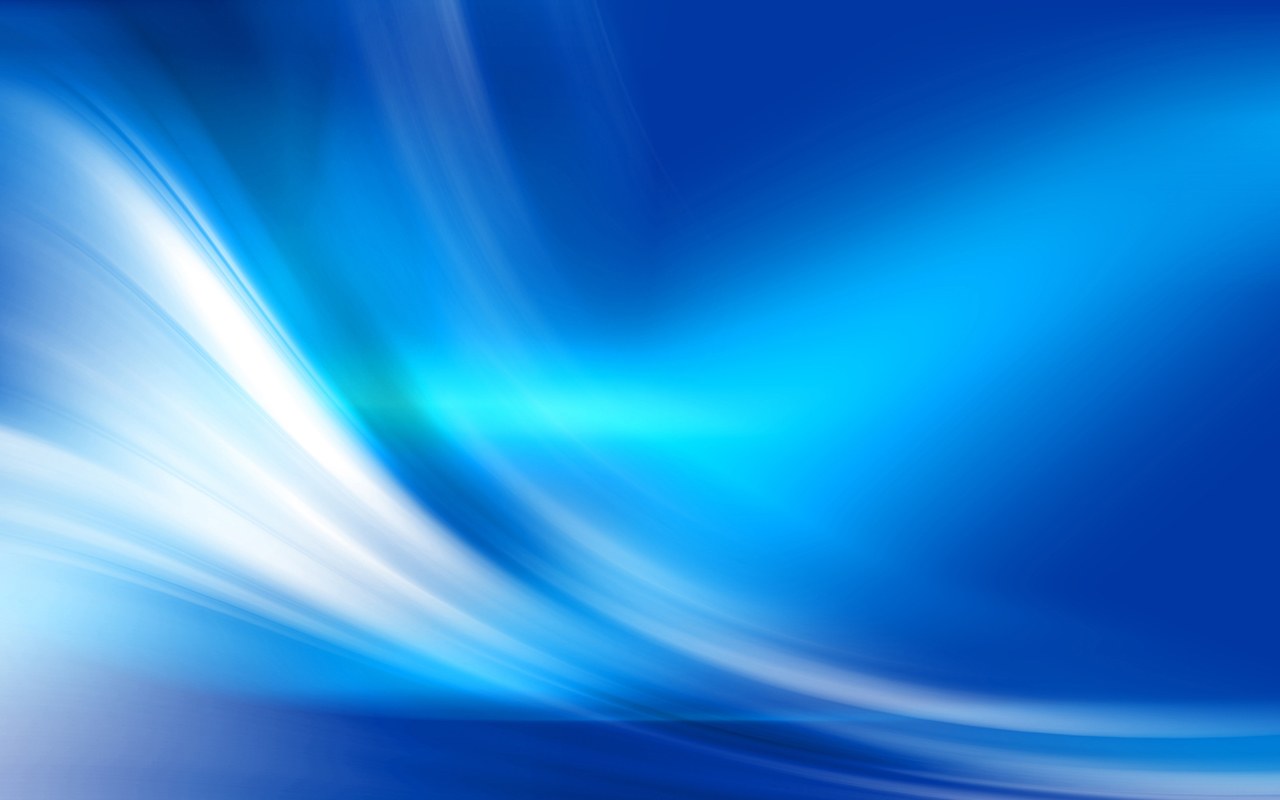 Selawat
اَللَّهُمَّ صَلِّ وَسَلِّمْ عَلَى سَيِّدِنَا مُحَمَّدٍ وَعَلَى آلِهِ وَأَصْحَابِهِ أَجَمِعِيْنَ
Ya Allah, cucurilah rahmat dan sejahtera ke atas junjungan kami
Nabi Muhammad SAW, keluarga dan seluruh sahabatnya.
5
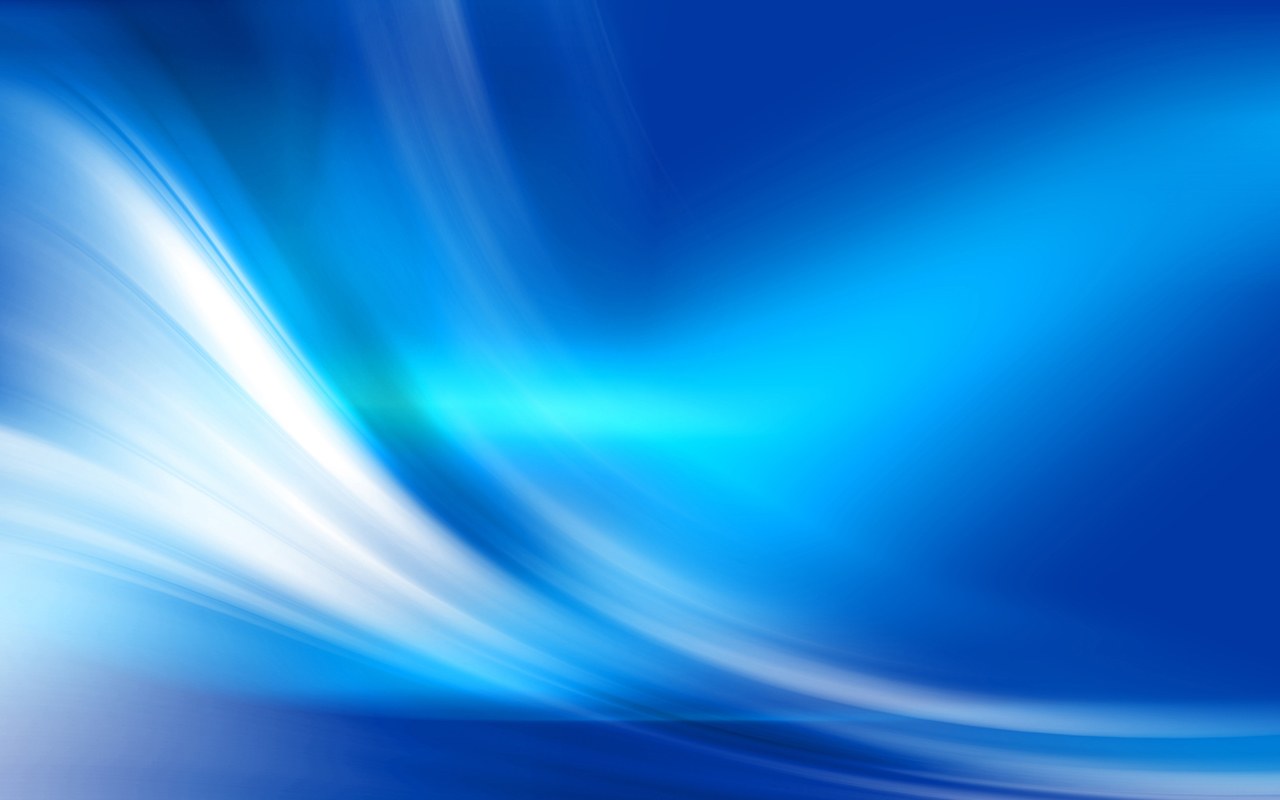 أَمَّا بَعْدُ، فَيَا عِبَادَ اللهِ، اتَّقُوا اللهَ، أُوْصِيْكُمْ وَإِيَّايَ بِتَقْوَى اللهِ، فَقَدْ فَازَ الْمُتَّقُوْنَ
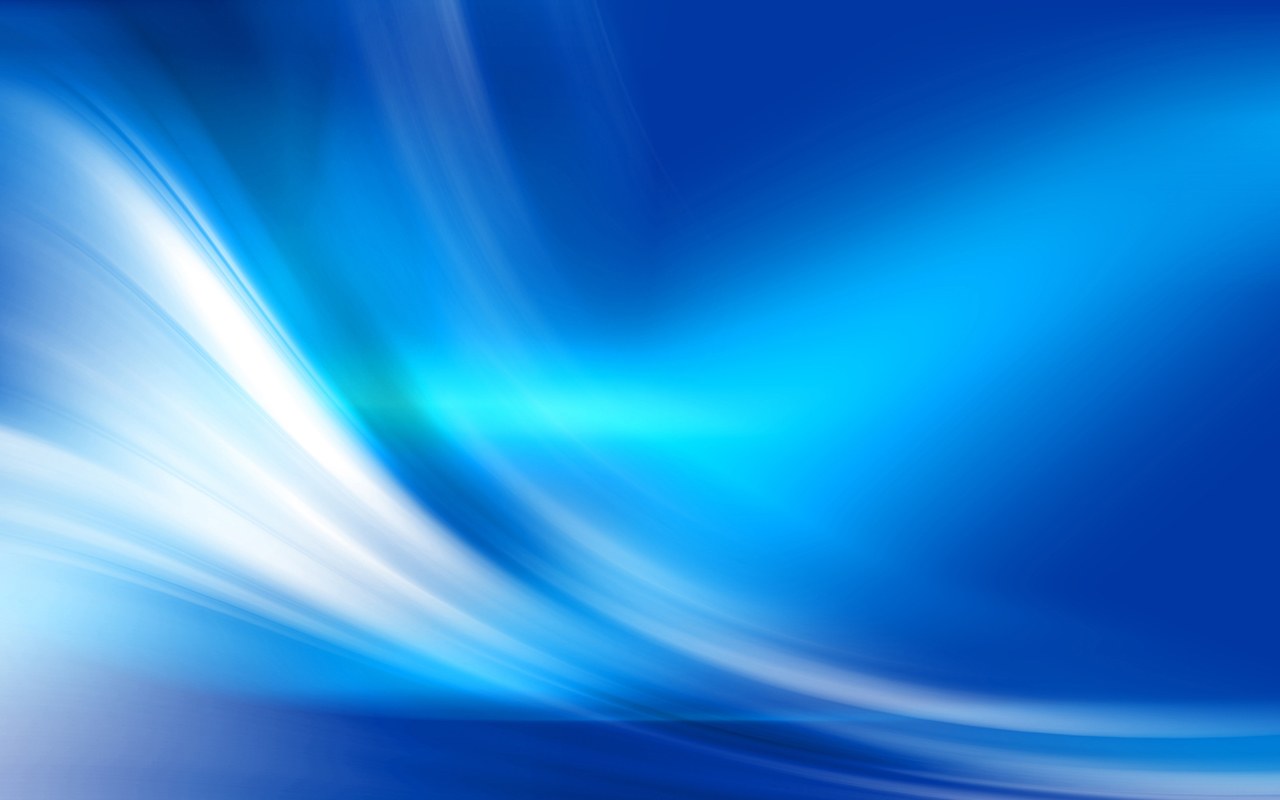 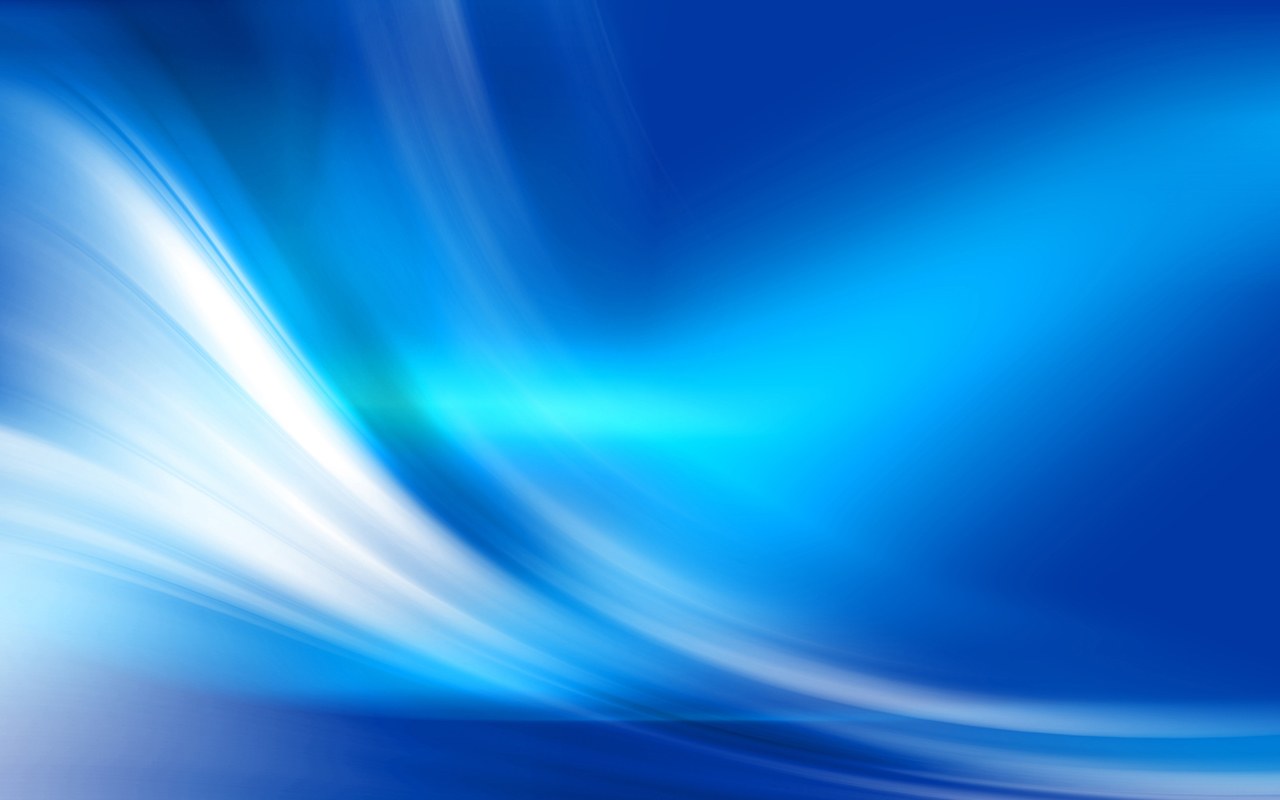 Tajuk Khutbah :
PAHLAWAN NEGARA
TONGGAK KEKUATAN 
UMMAH
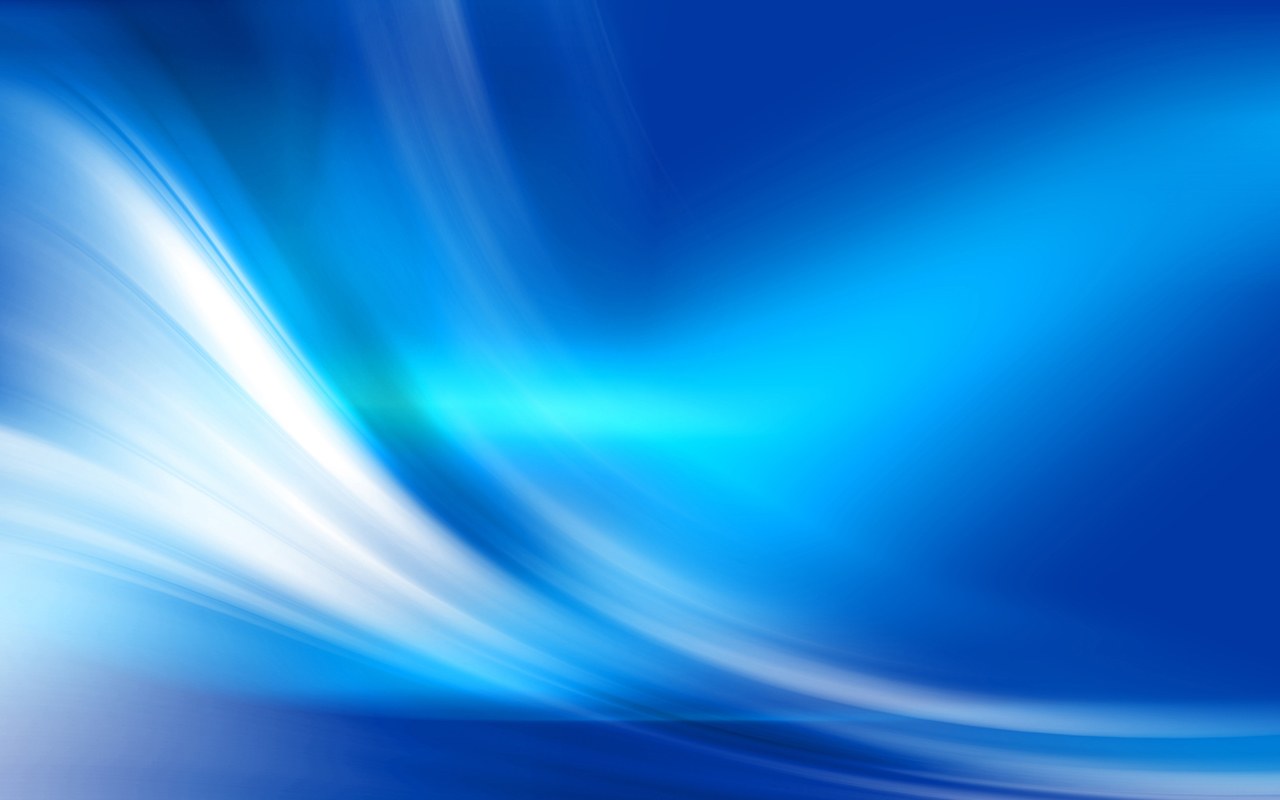 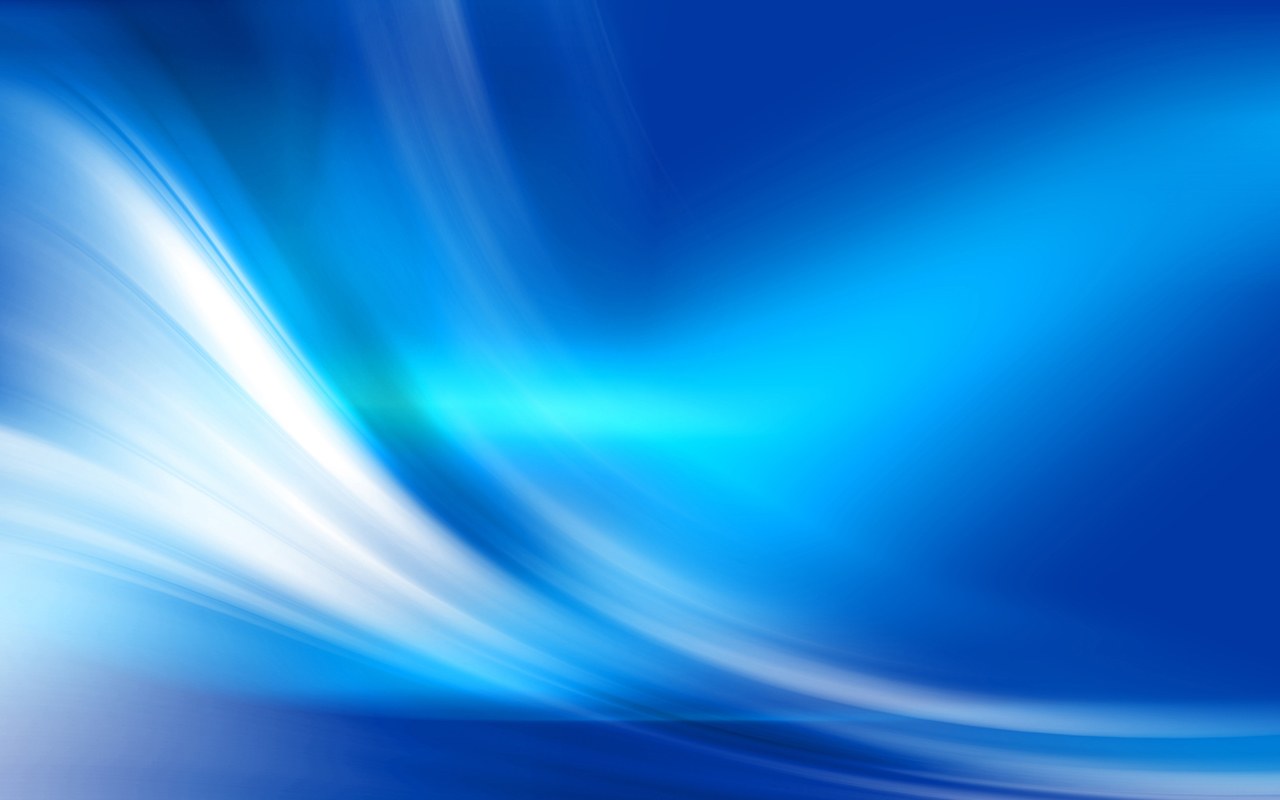 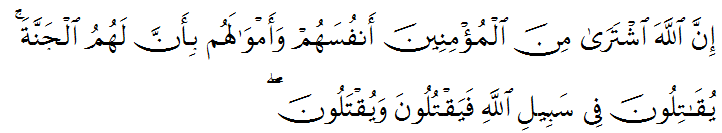 Bermaksud:
“Sesungguhnya Allah telah membeli daripada orang-orang yang beriman akan jiwa mereka dan harta benda mereka dengan (balasan) bahawa mereka akan beroleh Syurga, (disebabkan) mereka berjuang pada jalan Allah, maka ada antara mereka yang membunuh dan yang terbunuh”.
surah at-Taubah ayat 111
10
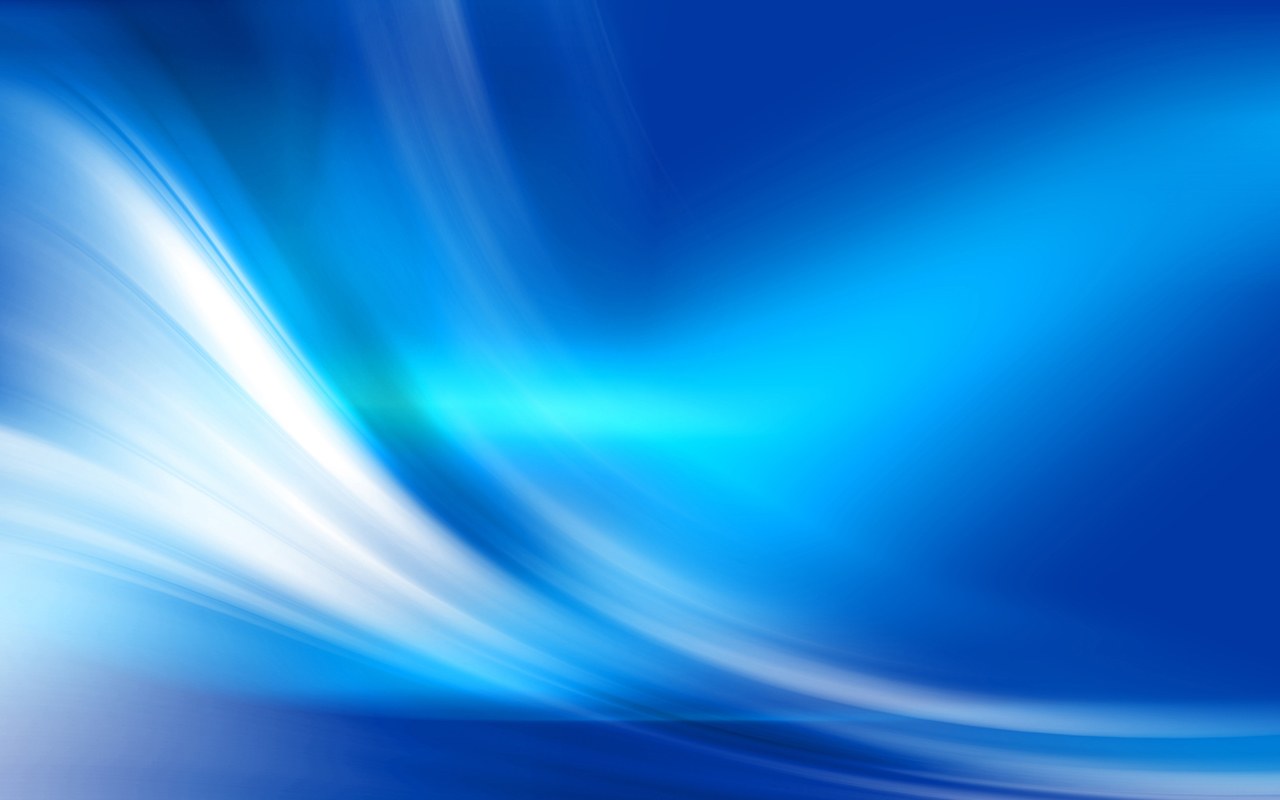 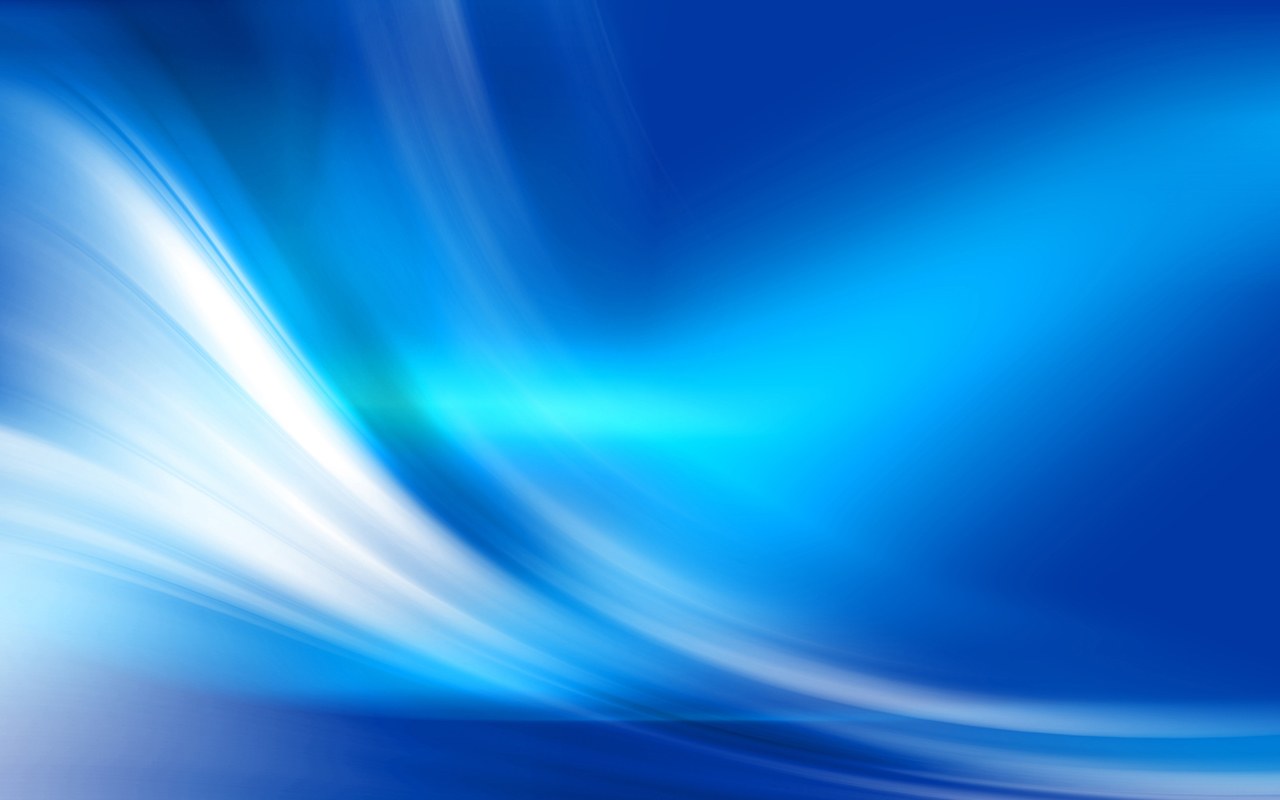 ﮱ ﯓ ﯔ ﯕ ﯖ ﯗ ﯘ ﯙ ﯚ ﯛ ﯜ ﯝ ﯞ ﯟ ﯠ ﯡ
surah al-An’aam ayat 123
12
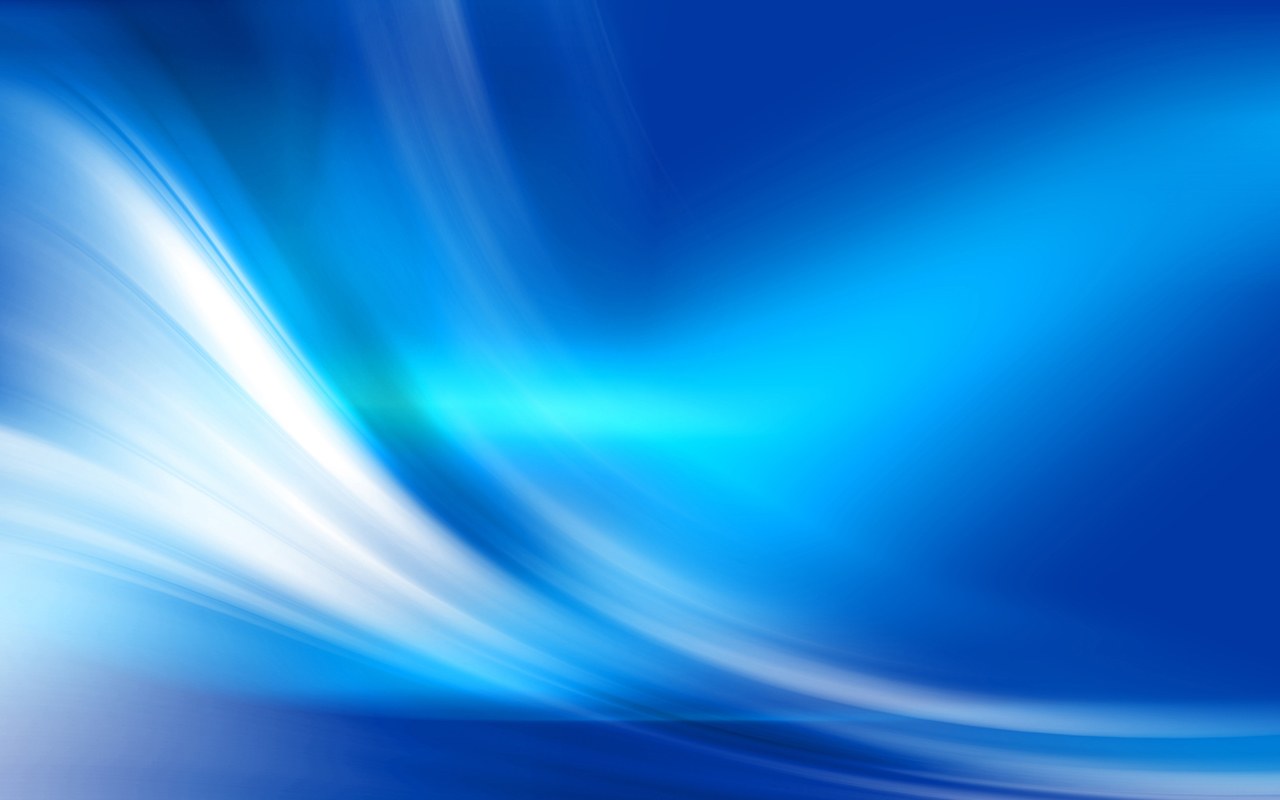 Maksudnya: 
Dan demikianlah Kami adakan dalam tiap-tiap negeri orang besar yang jahat supaya mereka melakukan tipu daya di negeri itu, padahal tiadalah mereka memperdayakan selain dari dirinya sendiri, sedang mereka tidak menyedarinya
13
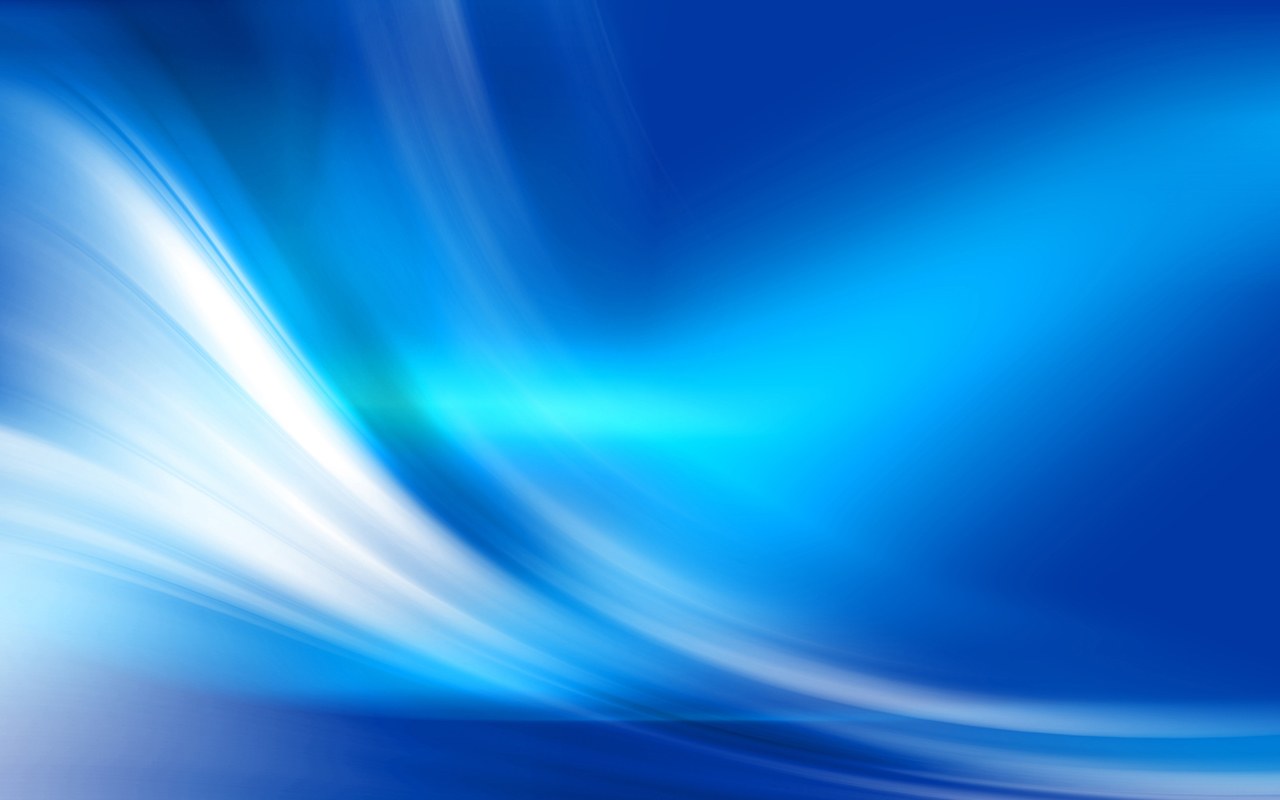 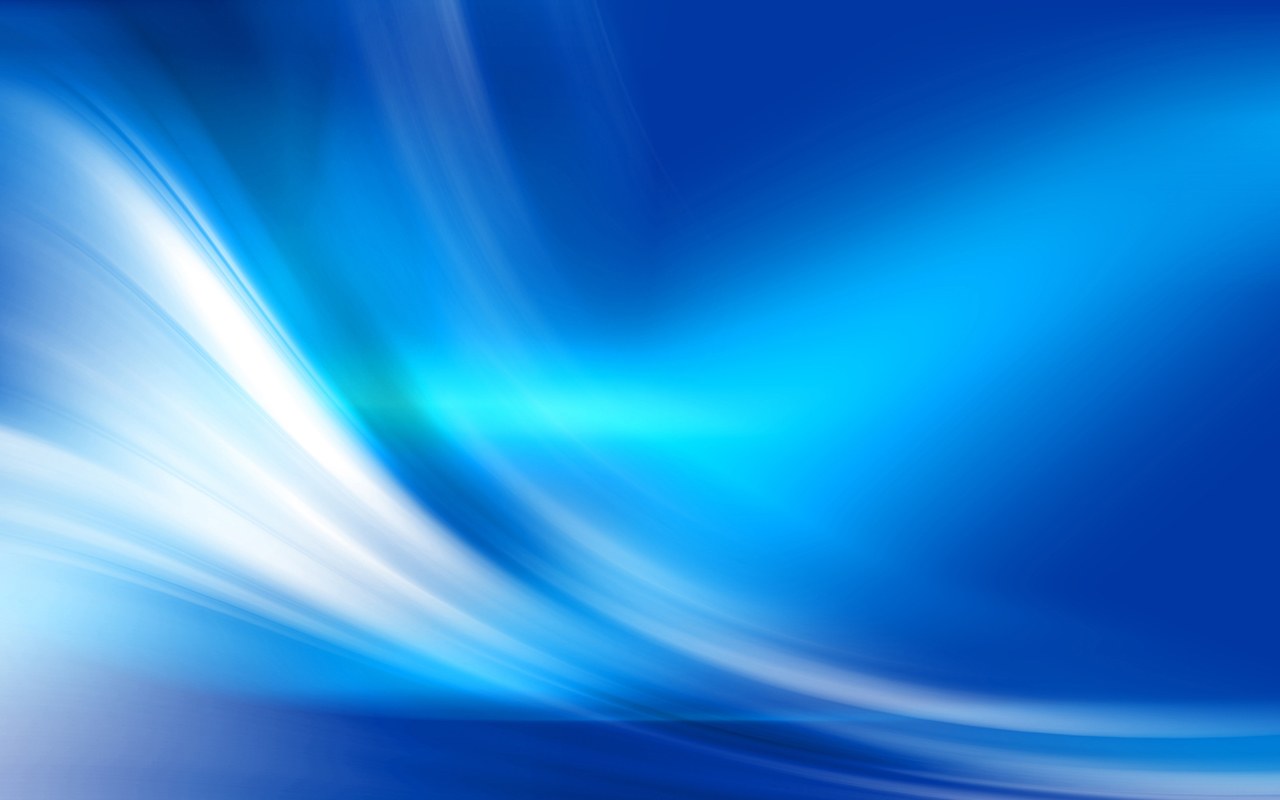 15
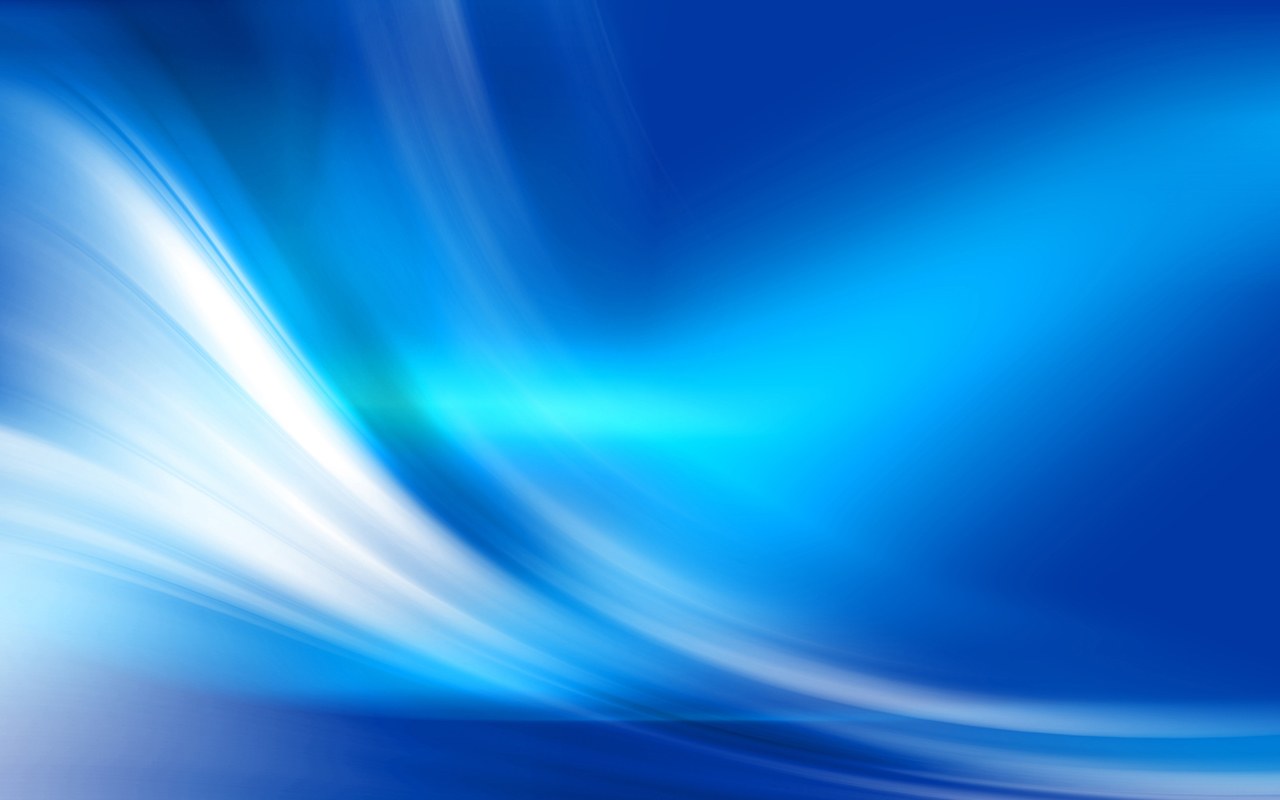 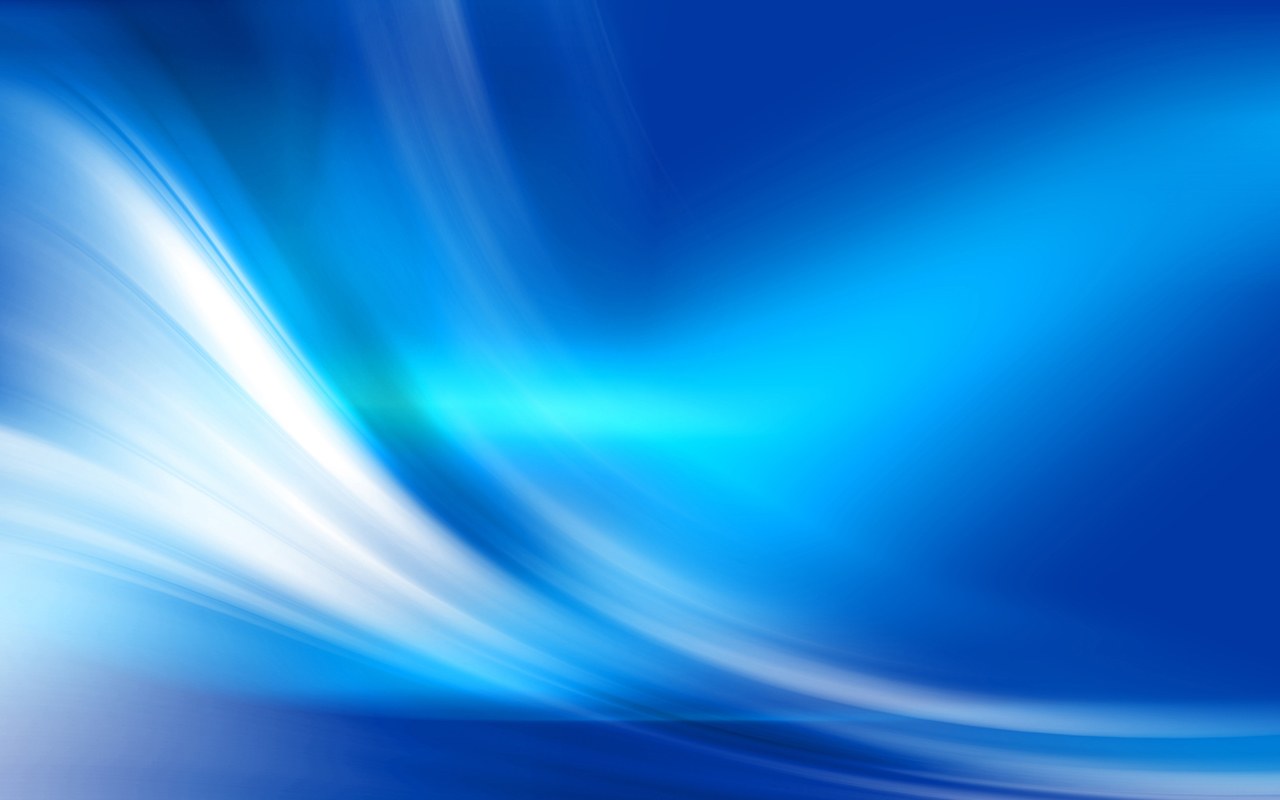 17
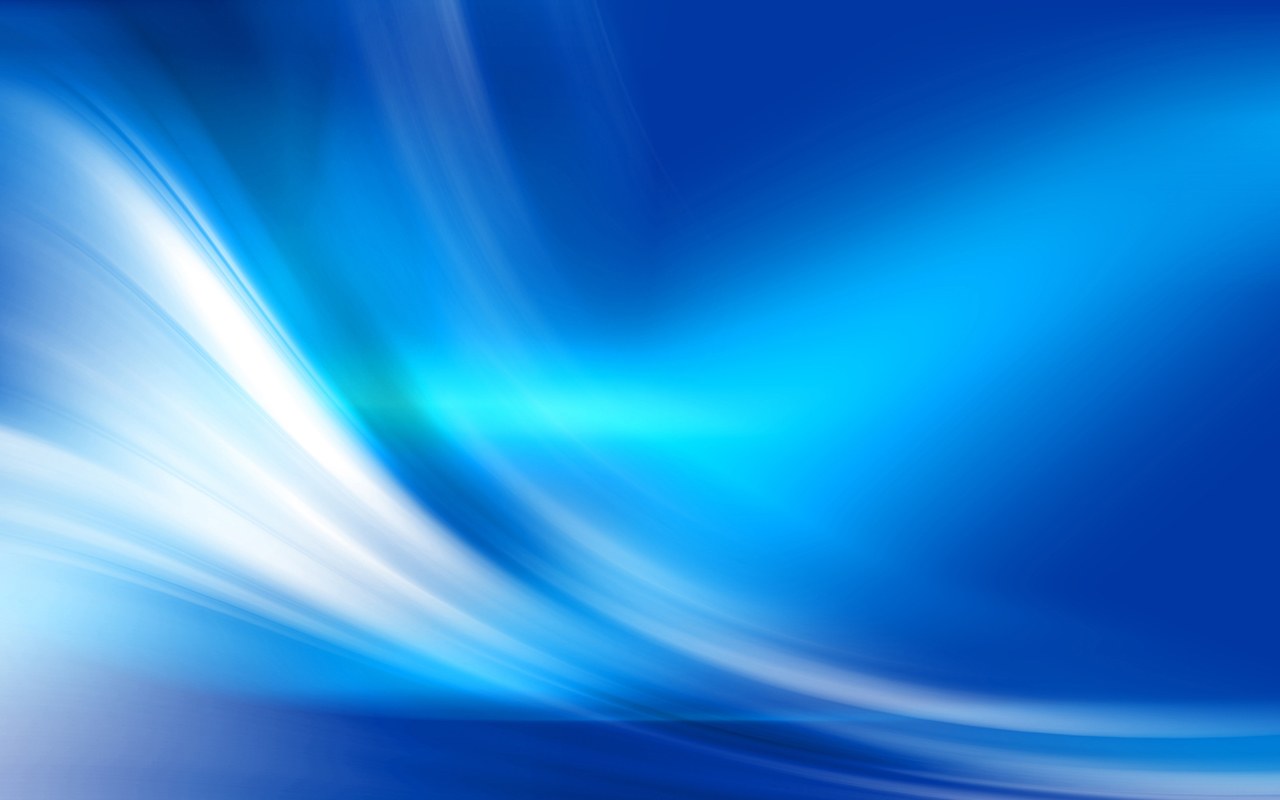 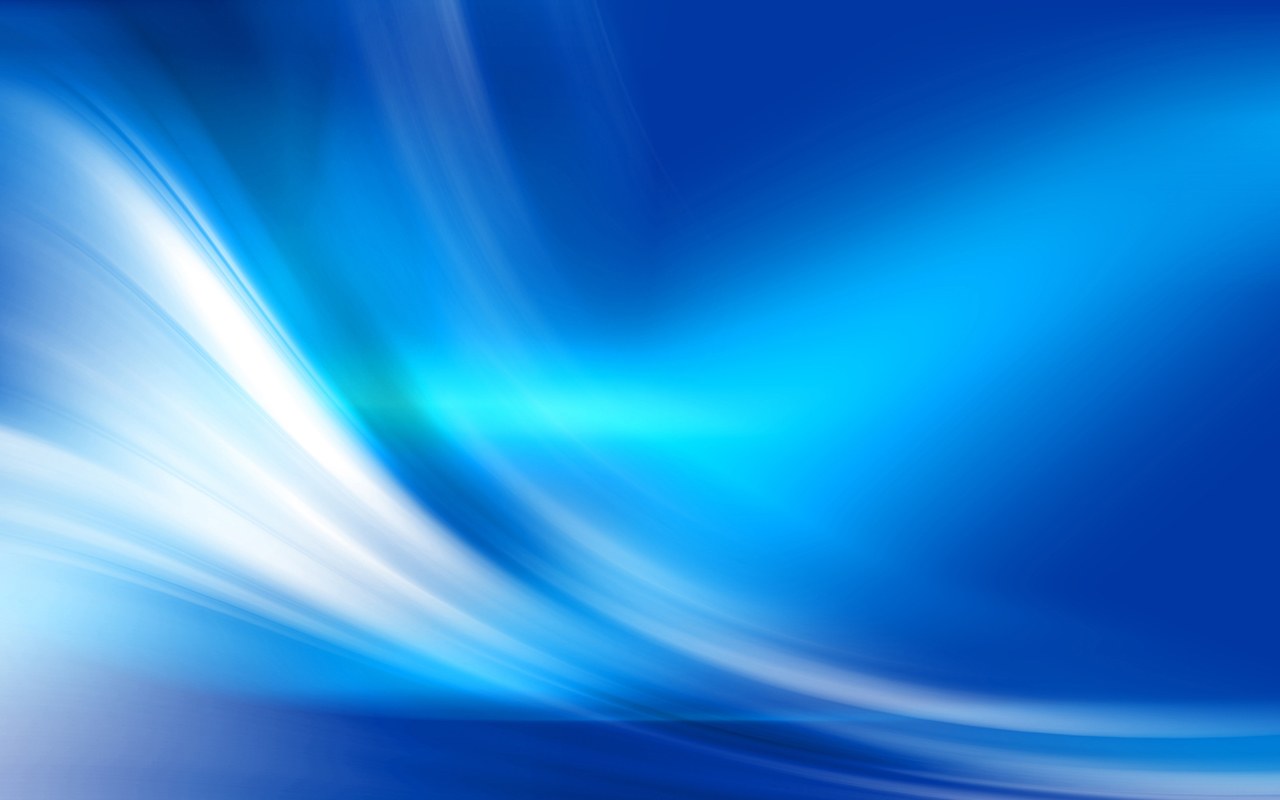 19
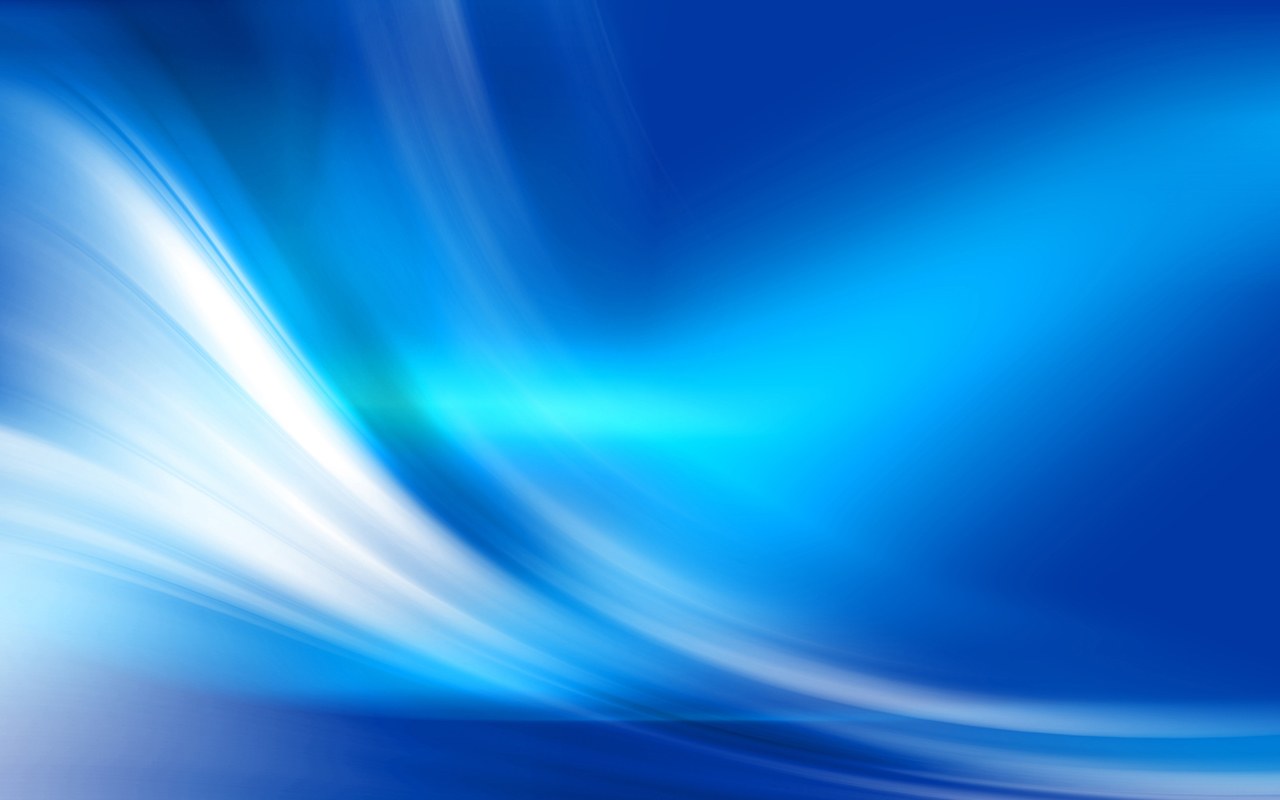 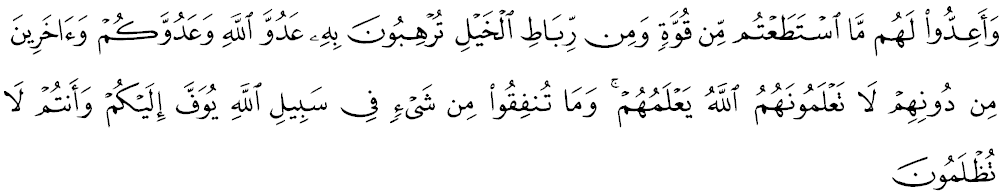 Maksudnya: 
“Dan sediakanlah untuk menentang mereka (musuh yang menceroboh) segala jenis kekuatan yang dapat kamu sediakan dan daripada pasukan-pasukan berkuda yang lengkap sedia, untuk menggerunkan dengan persediaan itu musuh Allah dan musuh kamu serta musuh-musuh yang lain daripada  mereka yang kamu tidak mengetahuinya, sedang Allah mengetahuinya. Dan apa sahaja yang kamu belanjakan pada jalan Allah akan disempurnakan balasannya kepada kamu, dan kamu tidak akan dianiaya”.
surah al-Anfal ayat 60
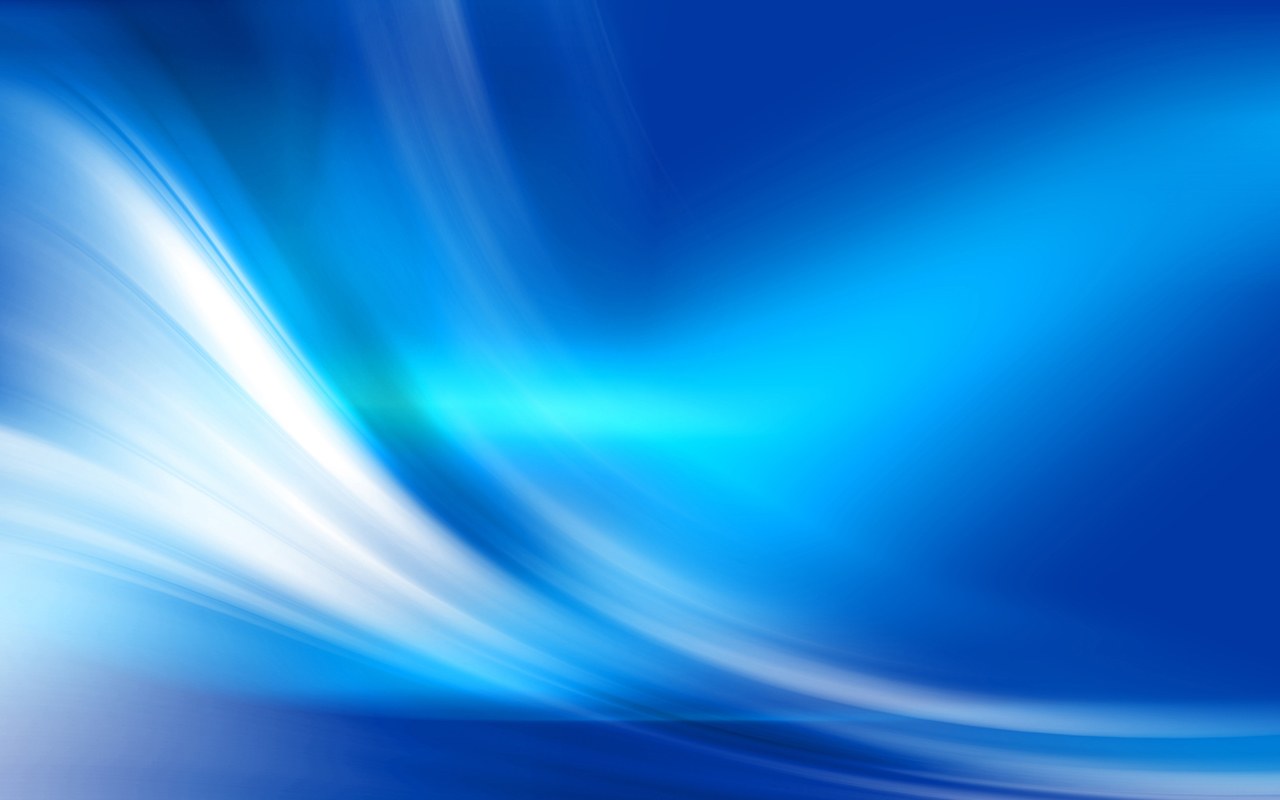 Bersempena dengan Sambutan Hari Pahlawan tahun 2015 ini, maka mimbar menyeru, marilah kita memperkukuhkan cinta kepada Allah, dengan ikhlas berjuang menegakkan agama Allah SWT, syariat Allah dan memperbanyakkan amal soleh supaya kita terus kekal menjadi seorang pahlawan negara yang menjadi kekuatan ummah dan dimasukkan dalam golongan yang berjuang fi sabilillah.
Teruskanlah perjuangan yang telah ditinggalkan oleh pahlawan negara, agar kesinambungan ini dapat menjamin keamanan dan kesejahteraan sentiasa terpelihara. Ingatlah usaha kita ini merupakan sebahagian daripada jihad yang akan diberi ganjaran syurga oleh Allah SWT di akhirat nanti.
Kita berdoa kepada Allah SWT agar mereka yang melakukan perbuatan yang tidak beradab dan bersopan sehingga menghuru-harakan negara, diberi keinsafan dan berteduh di bawah payung keimanan. Kita juga memohon dikekalkan kesinambungan nikmat keamanan dalam kalangan kita, dijauhi segala malapetaka yang boleh menjejaskan usaha membangunkan agama, bangsa dan negara.
21
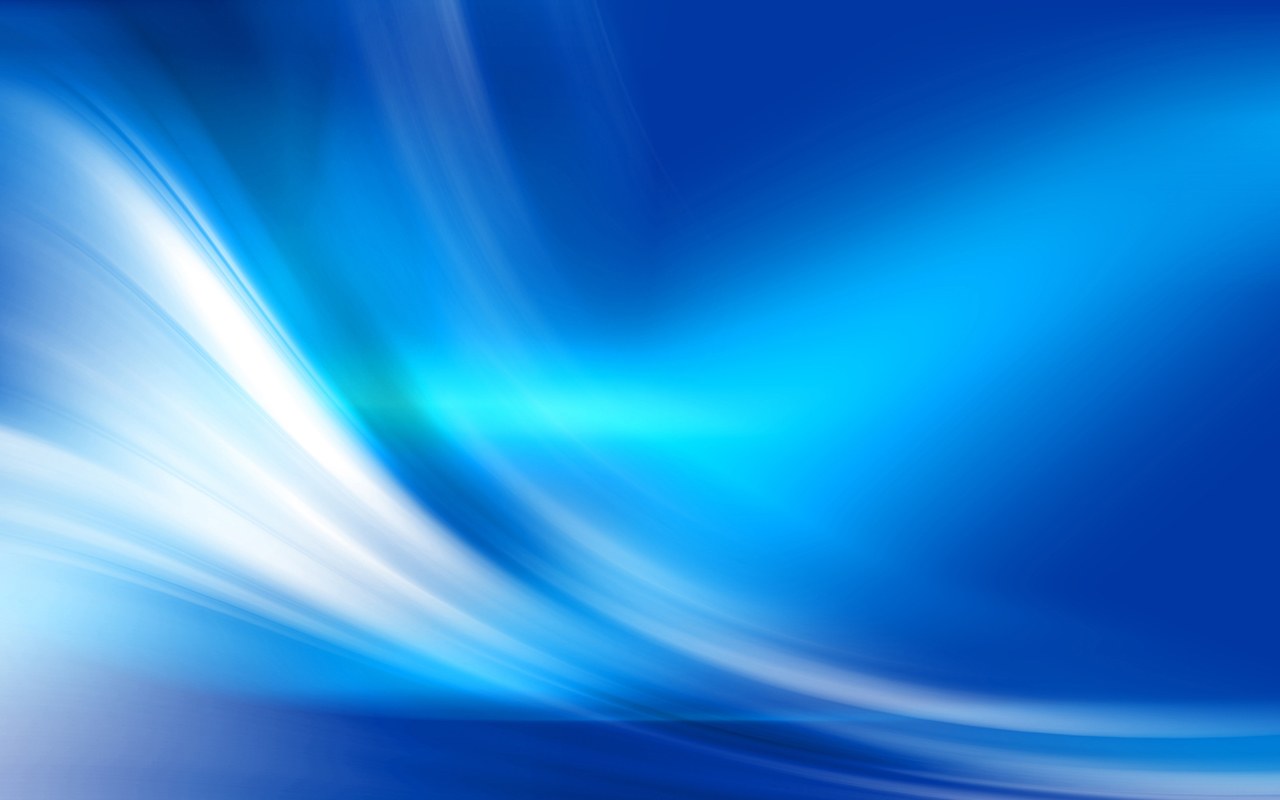 ﯯ ﯰ ﯱ ﯲ ﯳ ﯴ ﯵ ﯶ ﯷ ﯸ ﯹ ﯺ ﯻ ﯼ ﯽ ﯾ ﯿ
Maksudnya : 
Orang yang beriman dan berhijrah serta berjihad pada jalan Allah dengan harta benda dan jiwa mereka adalah lebih besar darjatnya di sisi Allah; dan mereka itulah orang yang berjaya .
surah at-Taubah ayat 20
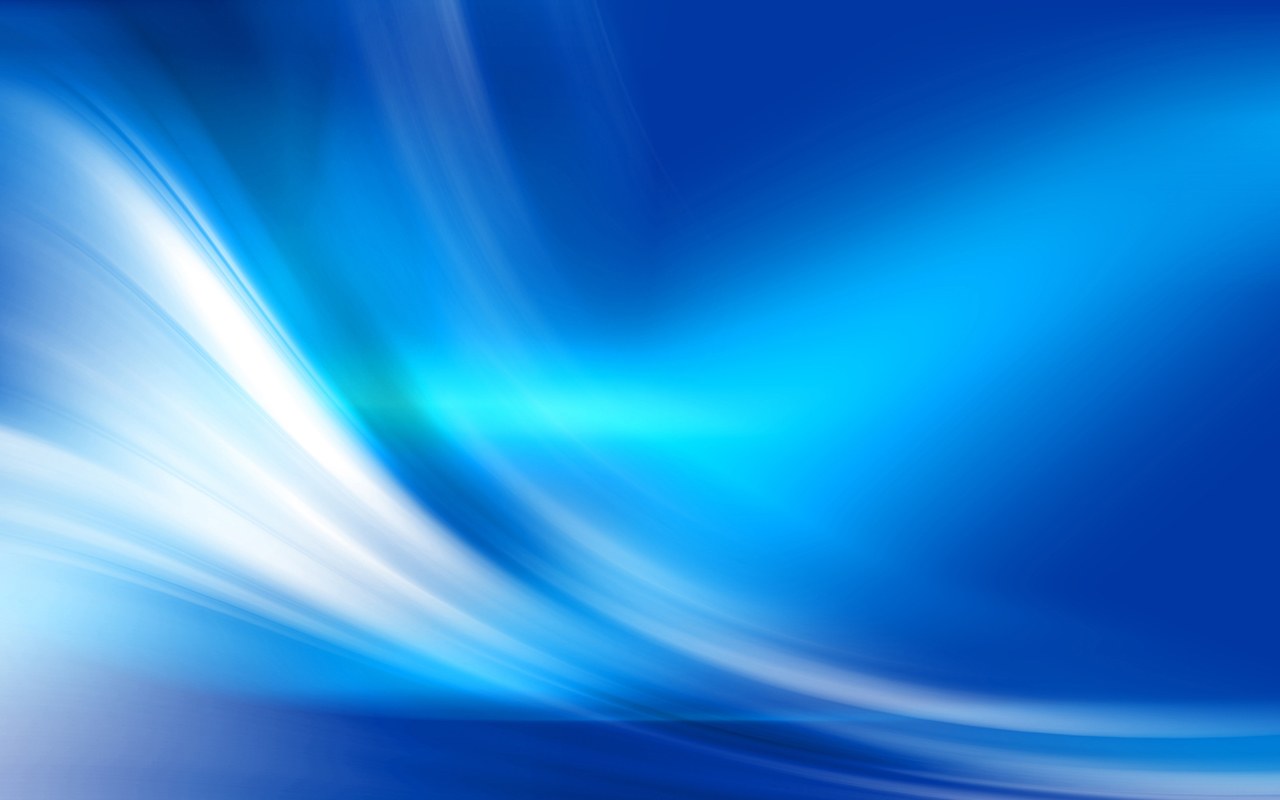 بَارَكَ اللهُ لِيْ وَلَكُمْ بِالْقُرْآنِ الْعَظِيْمِ وَنَفَعَنِي وَإِيَّاكُمْ بِمَا فِيْهِ مِنَ الأيَاتِ وَالذِّكْرِ الْحَكِيْمِ وَتَقَبَّلَ مِنِّي وَمِنْكُمْ تِلاوَتَهُ إِنَّهُ هُوَ السَّمِيعُ الْعَلِيْمُ. أَقُوْلُ قَوْلِيْ هَذَا وَأَسْتَغْفِرُ اللهَ الْعَظِيْمَ لِيْ وَلَكُمْ وَلِسَائِرِ الْمُسْلِمِيْنَ وَالْمُسْلِمَاتِ وَالْمُؤْمِنِيْنَ وَالْمُؤْمِنَاتِ الأَحْيَاءِ مِنْهُمْ وَالأَمْوَاتِ، فَاسْتَغْفِرُوْهُ، إِنَّهُ هُوَ الْغَفُوْرُ الرَّحِيْمُ
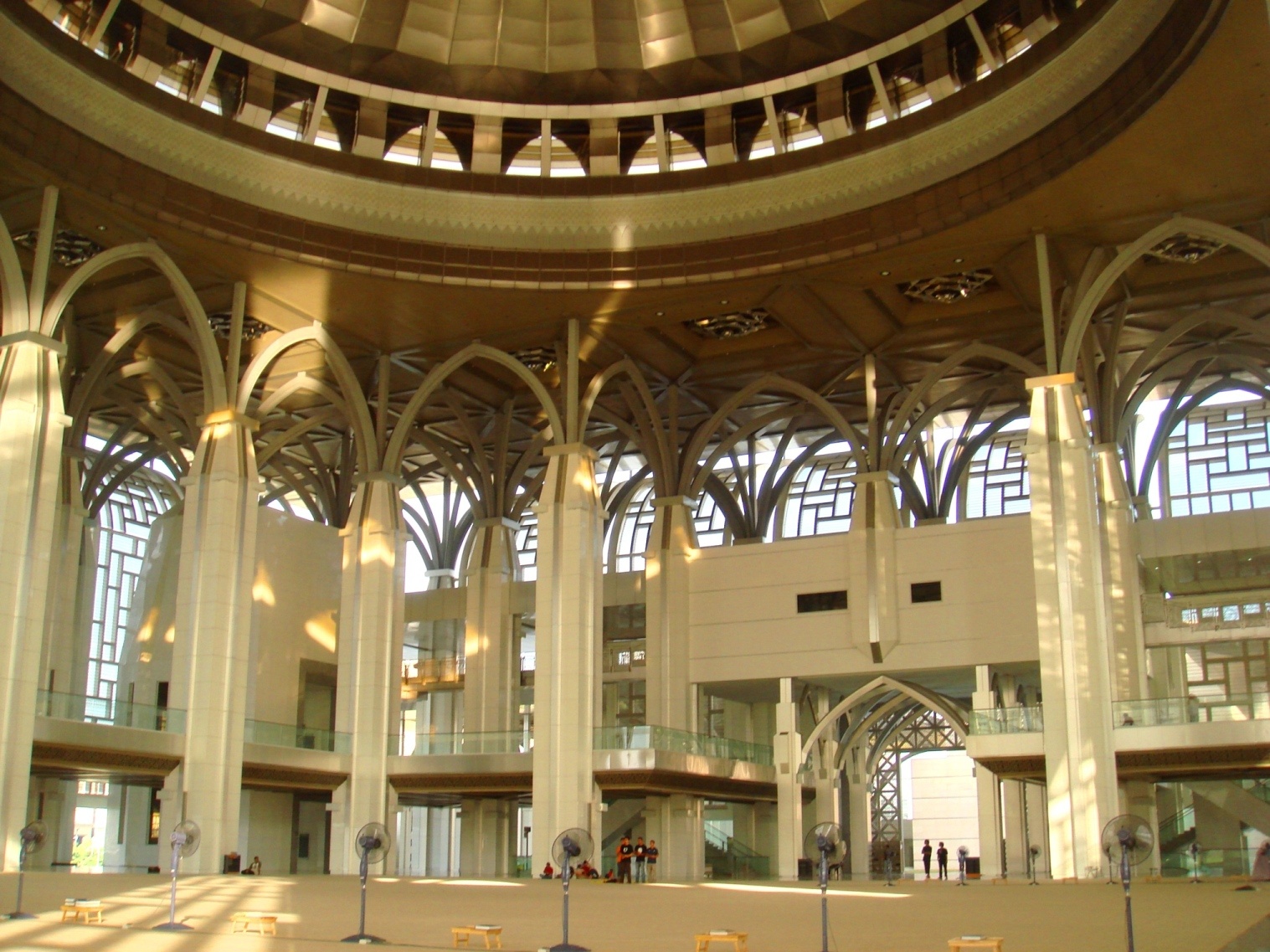 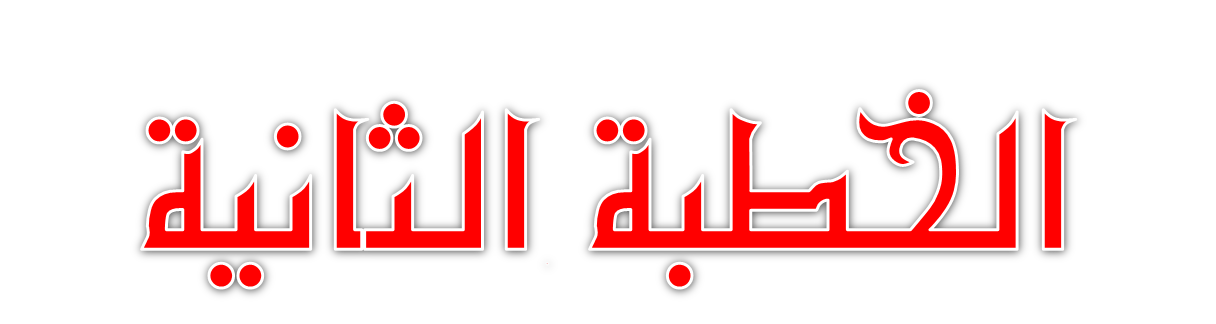 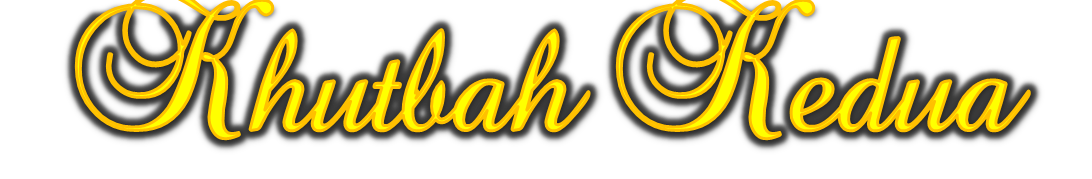 24
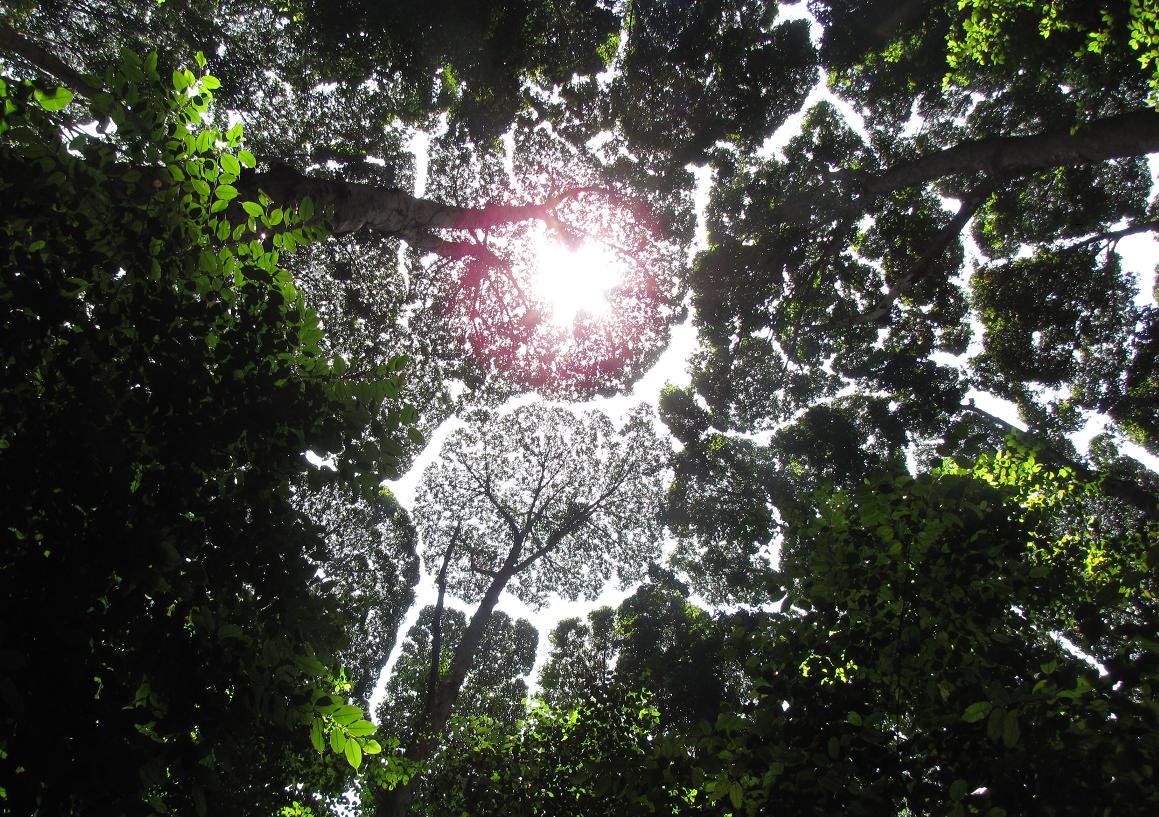 اَلْحَمْدُ لِلّهِ نَحْمَدُهُ وَنَسْتَعِيْنُهُ وَنَسْتَغْفِرُهُ وَنُؤْمِنُ بِهِ وَنَتَوَكَّلُ عَلَيْهِ وَنَعُوْذُُ بِاللهِ مِنْ شُرُوْرِ أَنْفُسِنَا وَمِنْ سَيِّئَاتِ أَعْمَالِنَا. مَنْ يَهْدِهِ اللهُ فَلاَ مُضِلَّ لَهُ وَمَنْ يُضْلِلْهُ فَلاَ هَادِيَ لَهُ.
25
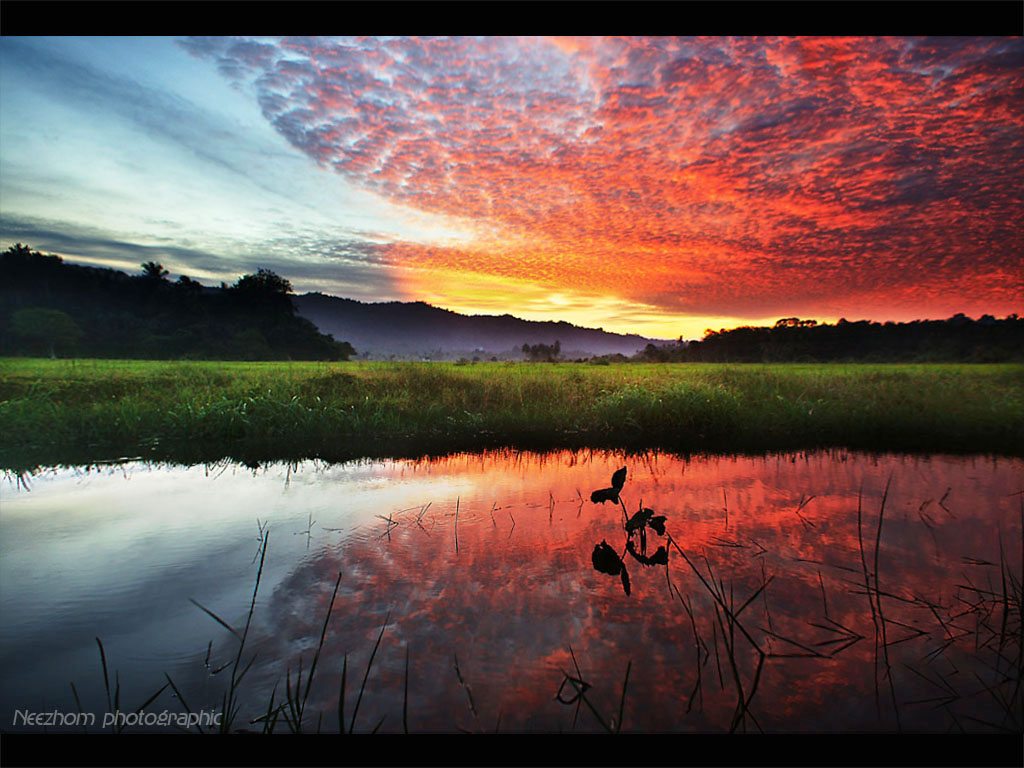 أَشْهَدُ أَنْ لاَّ اِلَهَ إِلاَّ اللهُ وَحْدَهُ لآ شَرِيْكَ لَهُ، وَأَشْهَدُ أَنَّ سَيِّدَنَا وَنَبِيَّنَا مُحَمَّدًا عَبْدُهُ وَرَسُوْلُهُ سَيِّدُ الْخَلاَئِقِ وَالْبَشَرِ. اَللّهُمَّ صَلِّ وَسَلِّمْ وَبَارِكْ عَلَى سَيِّدِنَا وَنَبِيِّنَا مُحَمَّدٍ وَعَلَى آلِهِ وَأَصْحَابِهِ أَجْمَعِيْنَ.
26
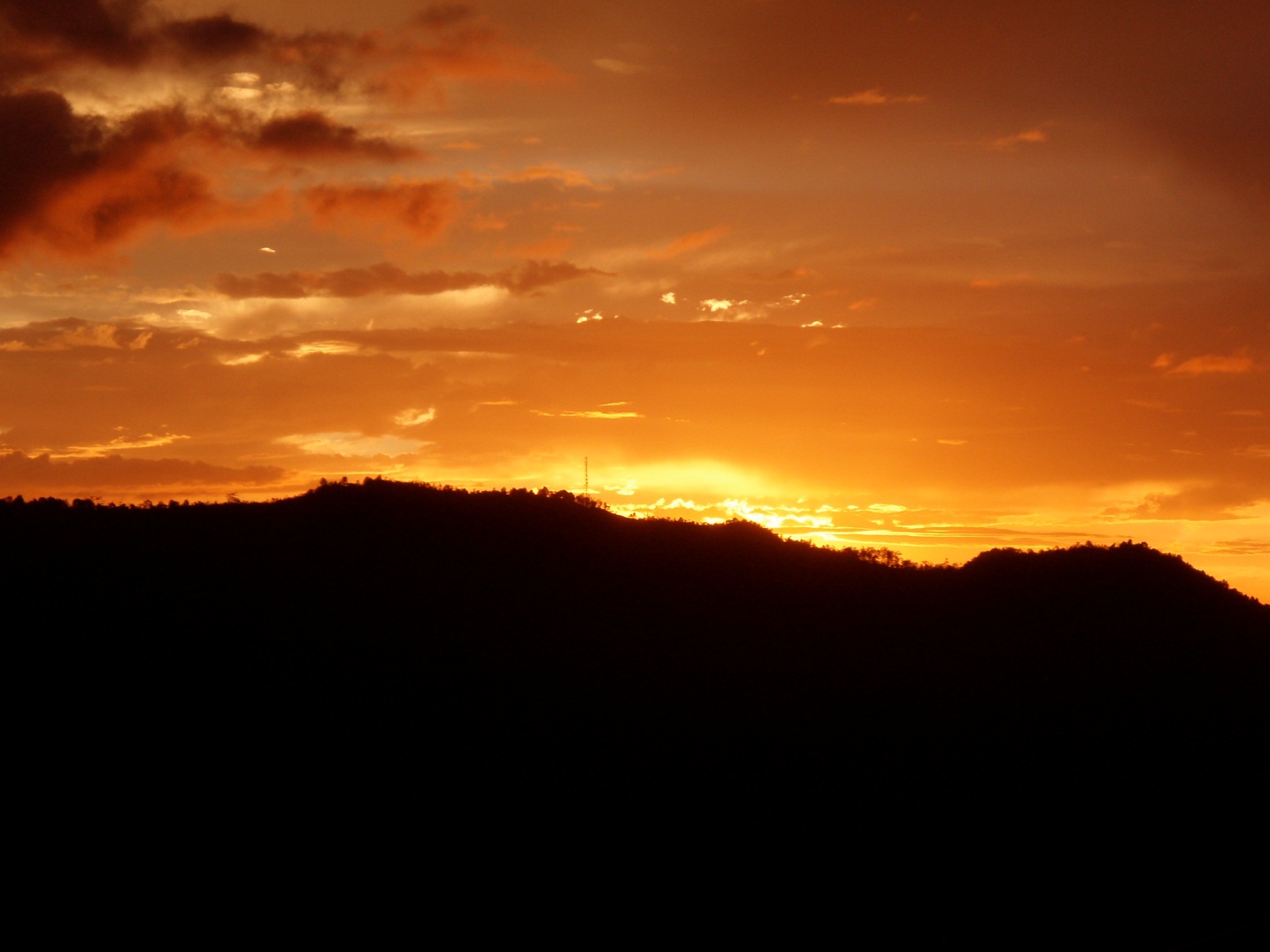 أَمَّا بَعْدُ فَيَا عِبَادَ اللهِ، إِتَّقُوْا اللهَ وَكُوْنُوْا مَعَ الصَّادِقِيْنَ. وَاعْلَمُوْا أَنَّ اللهَ سُبْحَانَهُ وَتَعَالىَ أَمَرَكُمْ بِأَمْرٍ بَدَأَ فِيْهِ بِنَفْسِهِ وَثَنَّى بِمَلآئِكَتِهِ الْمُسَبِّحَةِ بِقُدْسِهِ. فَقَالَ اللهُ تَعَالىَ مُخْبِرًا وَآمِرًا
27
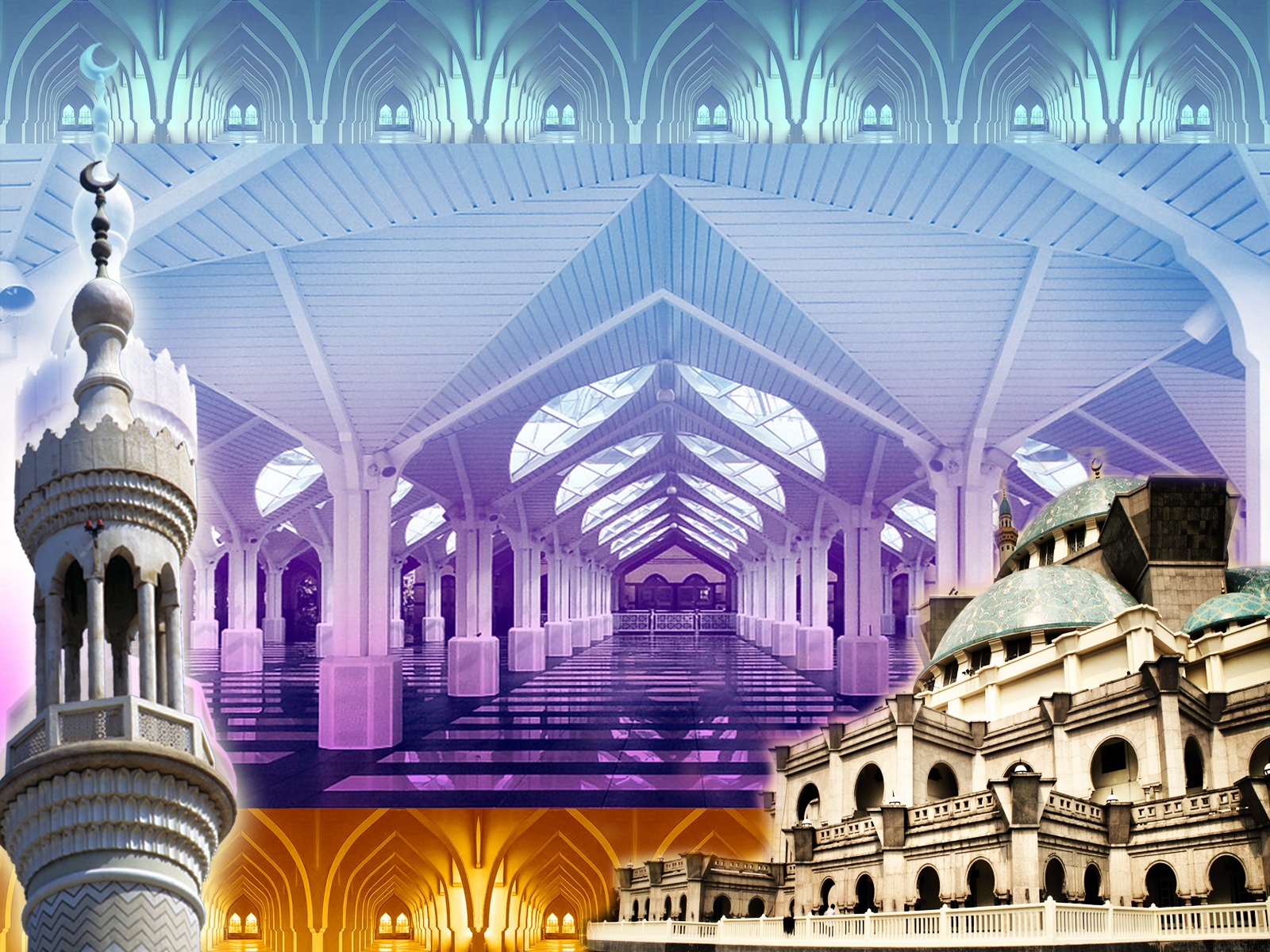 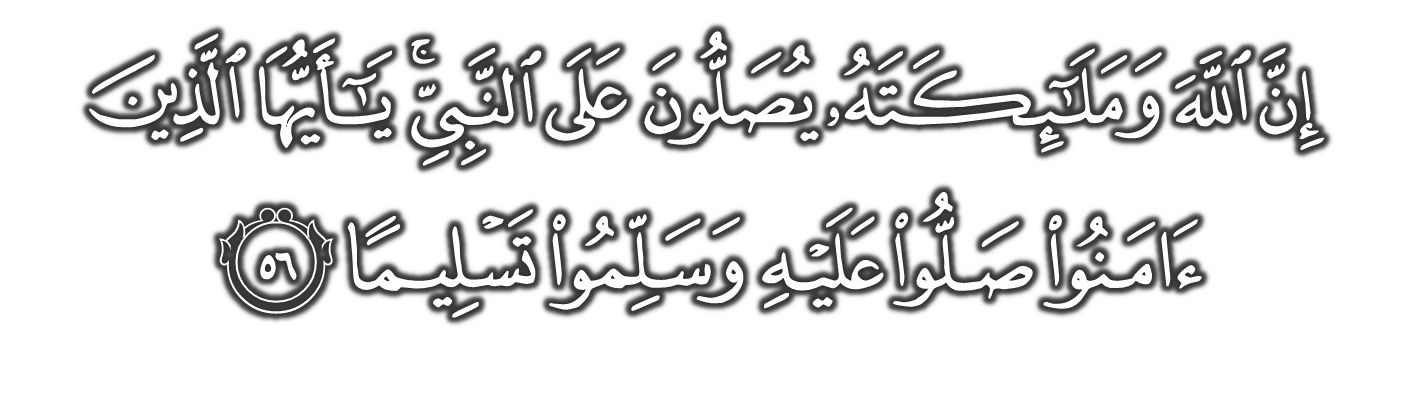 28
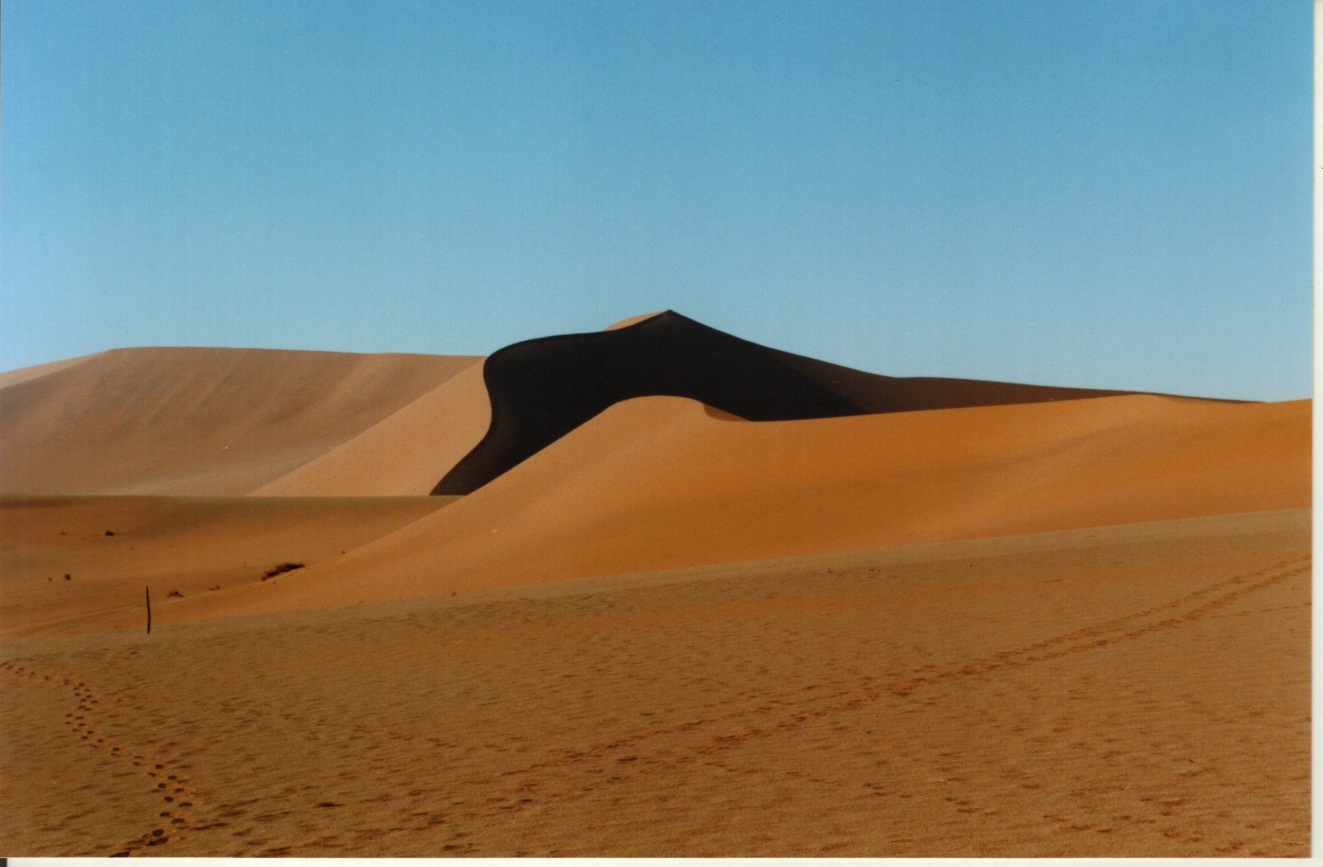 وَارْضَ اللّهُمَّ عَنِ الأَرْبَعَةِ الْخُلَفَاءِ الرَّاشِدِيْنَ سَادَاتِنَا أَبِى بَكْرٍ وَعُمَرَ وَعُثْمَانَ وَعَلِىٍّ بْنِ أَبِى طَالِبٍ، وَعَنْ أَزْوَاجِ نَبِيِّنَا الْمُطَهَّرَاتِ مِنَ الأَدْنَاسِ وَعَنْ أَهْلِ بَيْتِهِ وَقَرَابَتِهِ وَسَائِرِ الصَّحَابَةِ وَالتَّابِعِيْنَ وَمَنْ تَبِعَهُمْ بِإِحْسَانٍ إِلَى يَوْمِ الدِّيْنِ. وَارْضَ عَنَّا بِرَحْمَتِكَ يَا أَرْحَمَ الرَّاحِمِيْنَ.
29
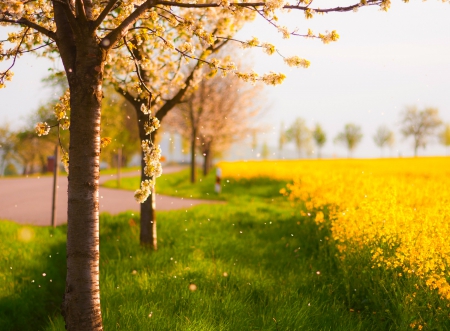 اَللّهُمَّ اغْفِرْ لِلْمُسْلِمِيْنَ وَالْمُسْلِمَاتِ وَالْمُؤْمِنِيْنَ وَالْمُؤْمِنَاتِ الأَحْيَاءِ مِنْهُمْ وَالأَمْوَاتِ. اَللّهُمَّ أَنْزِلِ الرَّحْمَةَ عَلَى السَّلاَطِيْنِ الْكِرَامِ، وَجَمِيْعِ الْمُسْلِمِيْنَ الْعِظَامِ، الَّذِيْنَ قَضَوْا بِالْحَقِّ وَبِهِ كَانُوْا يَعْدِلُوْنَ. اَللّهُمَّ أَنْزِلِ الرَّحْمَةَ وَالسَّكِيْنَةَ وَالسَّلاَمَةَ وَالْعَافِيَةَ عَلَى مَلِكِنَا، سري فادوك بضيندا يغ دفرتوان اضوغ." مَوْلاَنَا الْمَلِكُ الْمُعْتَصِمُ بِا اللهِ مُحِبُّ الدِّيْنِ توانكو الْحَاجَّ عَبْدَ الْحَلِيْمِ مُعَظَّمْ شَاهُ إِبْنَ الْمَرْحُوْمِ اَلْسُّلْطَانِ بَدْلِي شَاهُ، راج فرمايسوري اضوغ سلطانة حاجة حامينة وعلى فوتري٢ سرتا قرابة٢ دراج  سكلين".
30
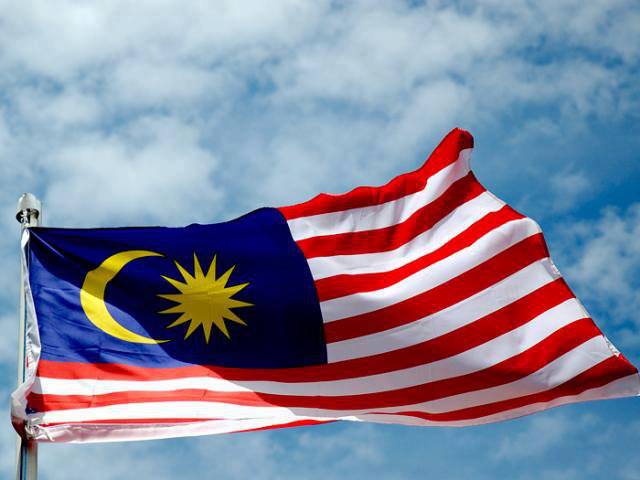 اَللّهُمَّ اجْعَلْ مَالِيْزِيَا وَسَائِرَ بِلاَدِ الْمُسْلِمِيْنَ طَيِّبَةً آمِنَةً مُطْمَئِنَّةً رَخِيَّةً.
31
يا الله، يا توهن كامي، كامي مموهون اضر دغن رحمة دان فرليندوغنمو، نضارا كامي اين دان سلوروه رعيتث دككلكن دالم كأمانن دان كسجهتراءن، 
تانمكنله راسا كاسيه سايغ دانتارا كامي، ككلكنله فرفادوان دكلاغن كامي، سموض دغنث كامي سنتياس هيدوف أمان داماي، معمور دان سلامت سفنجغ زمان.
32
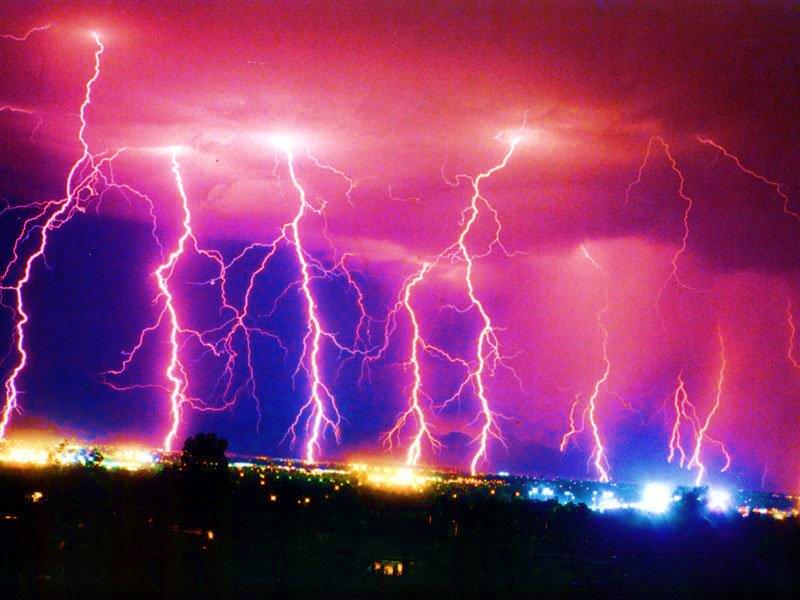 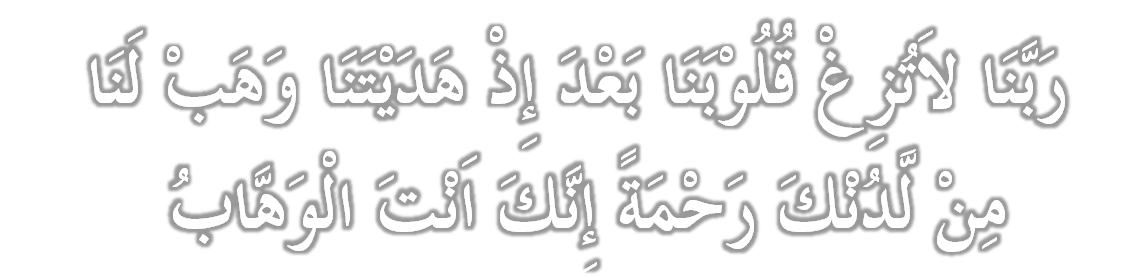 33
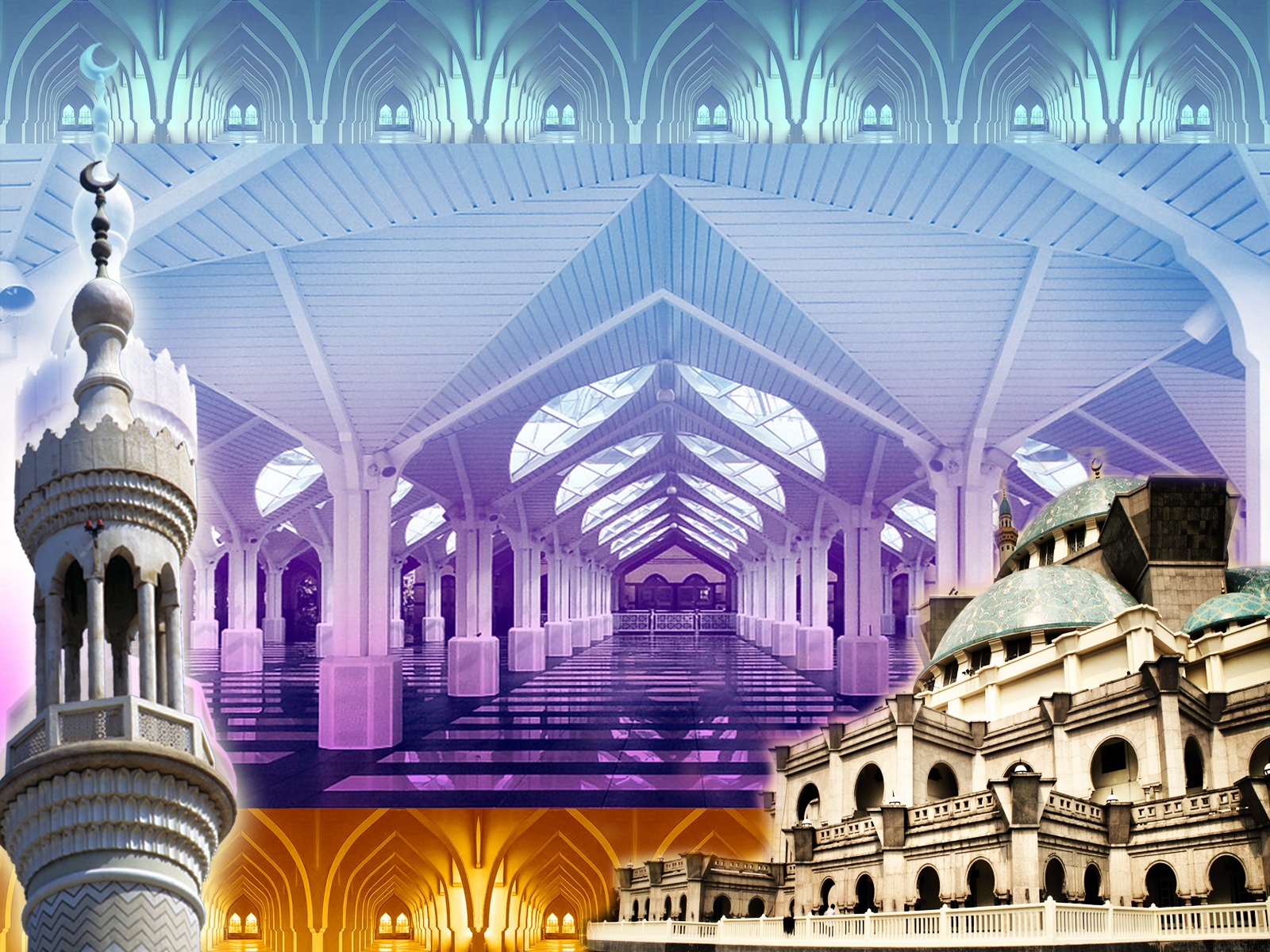 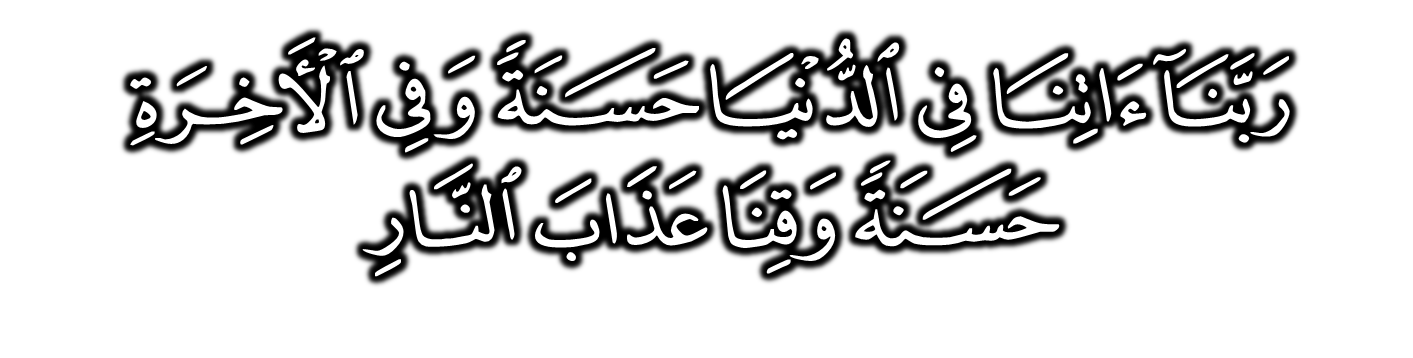 Wahai Tuhan kami; berilah kami kebaikan di dunia dan kebaikan di akhirat, dan peliharalah kami dari azab neraka
34
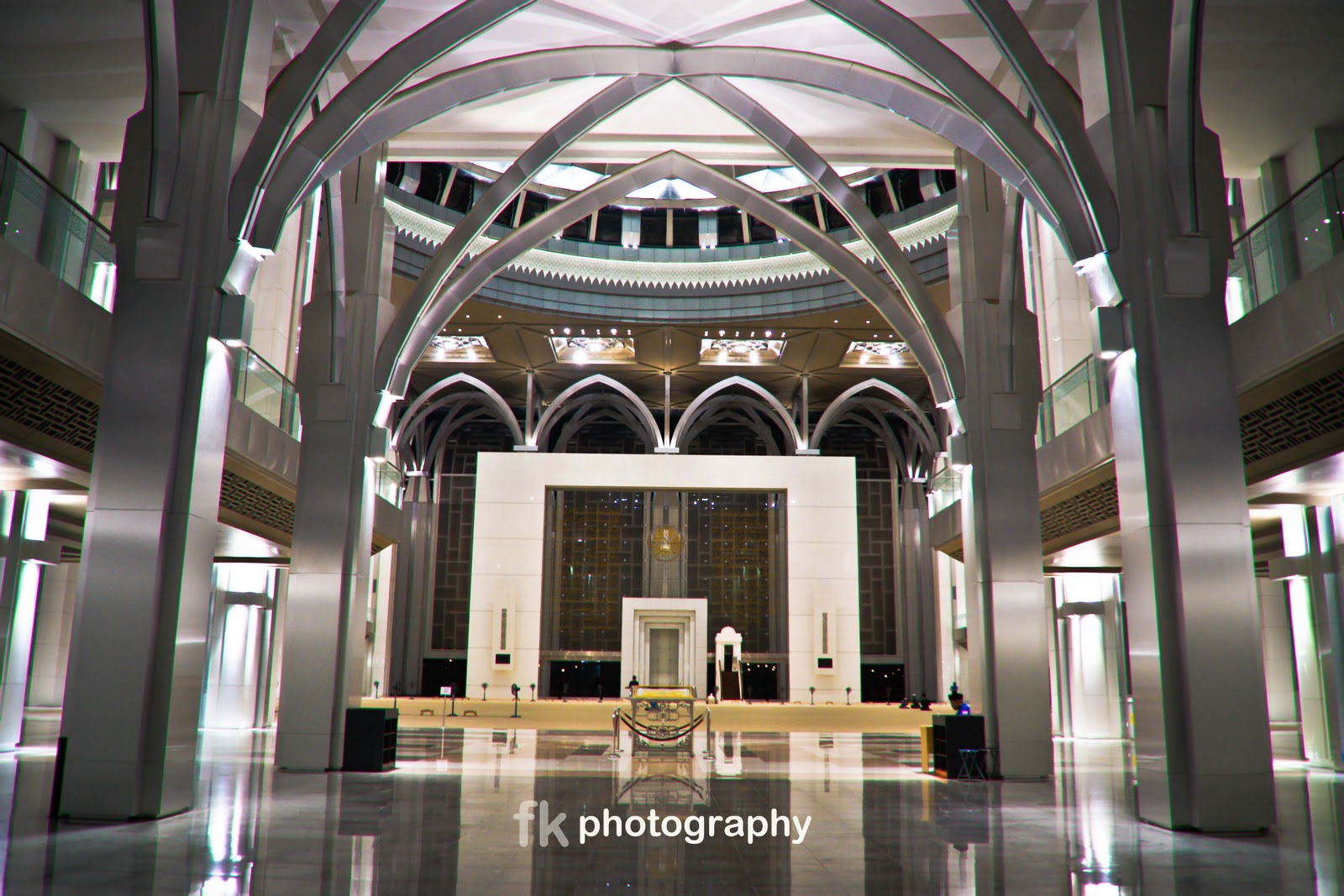 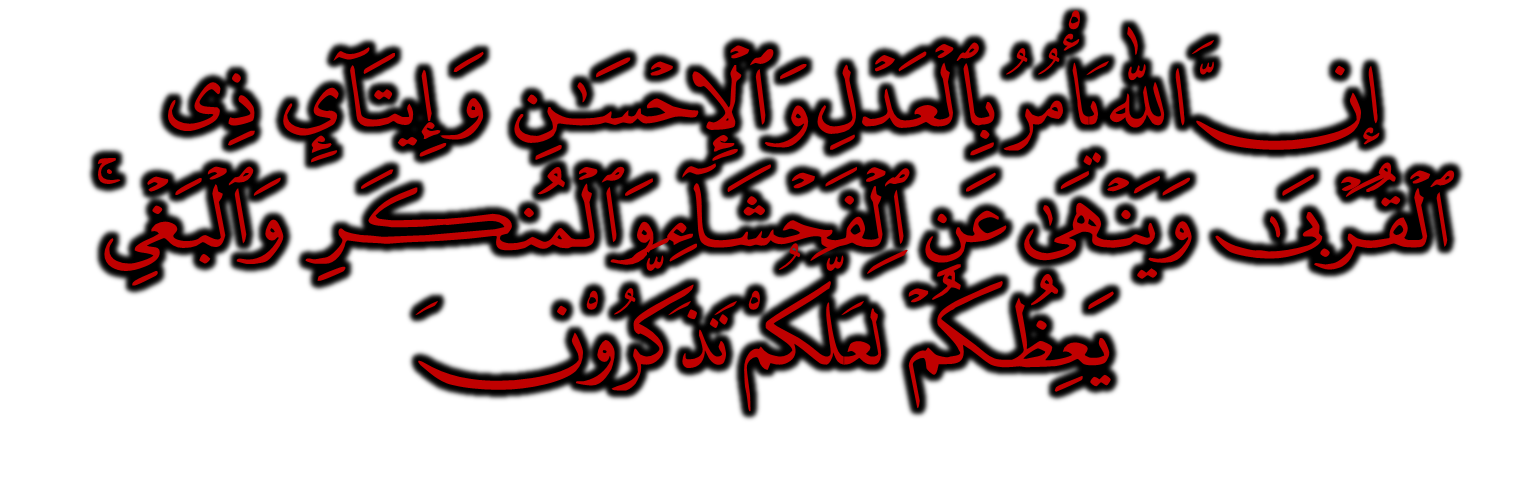 35
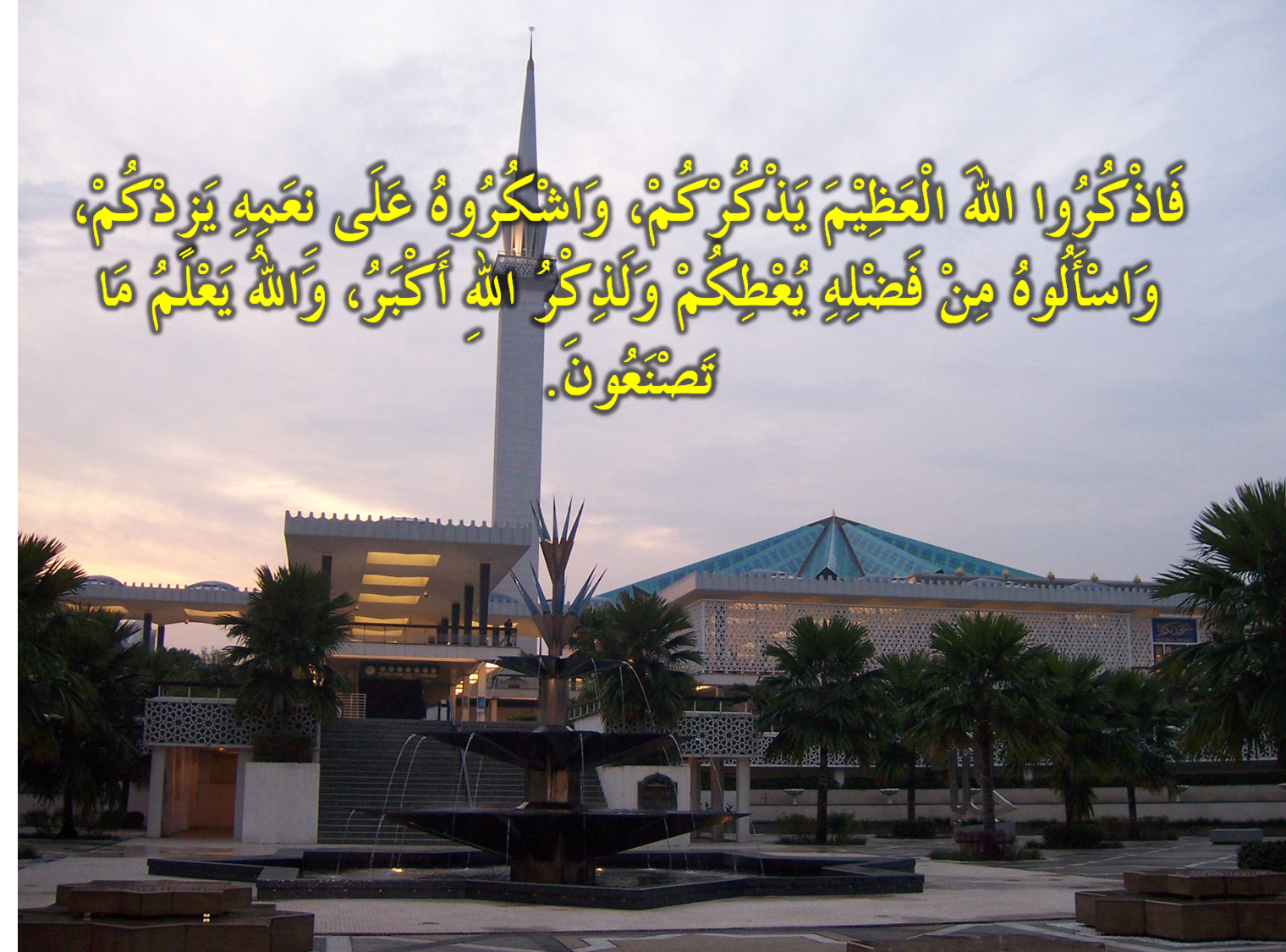 36